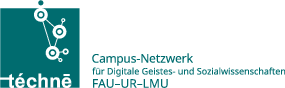 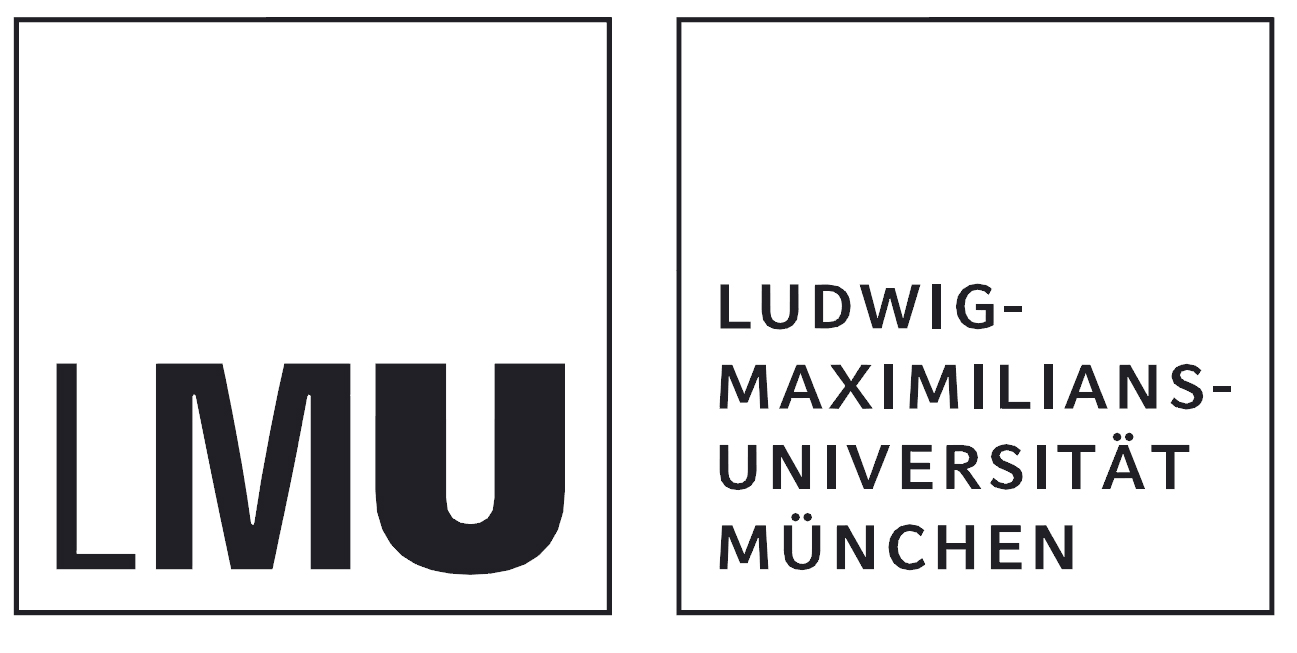 Die Konzeption eines „Digital Humanites“-Curriculumsfür die sprachwissenschaftlichen Studiengänge4th Digital Humanities Austria Conference - dha2017 (Innsbruck)
Markus Frank M.A.
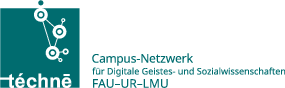 Vortragsinhalte
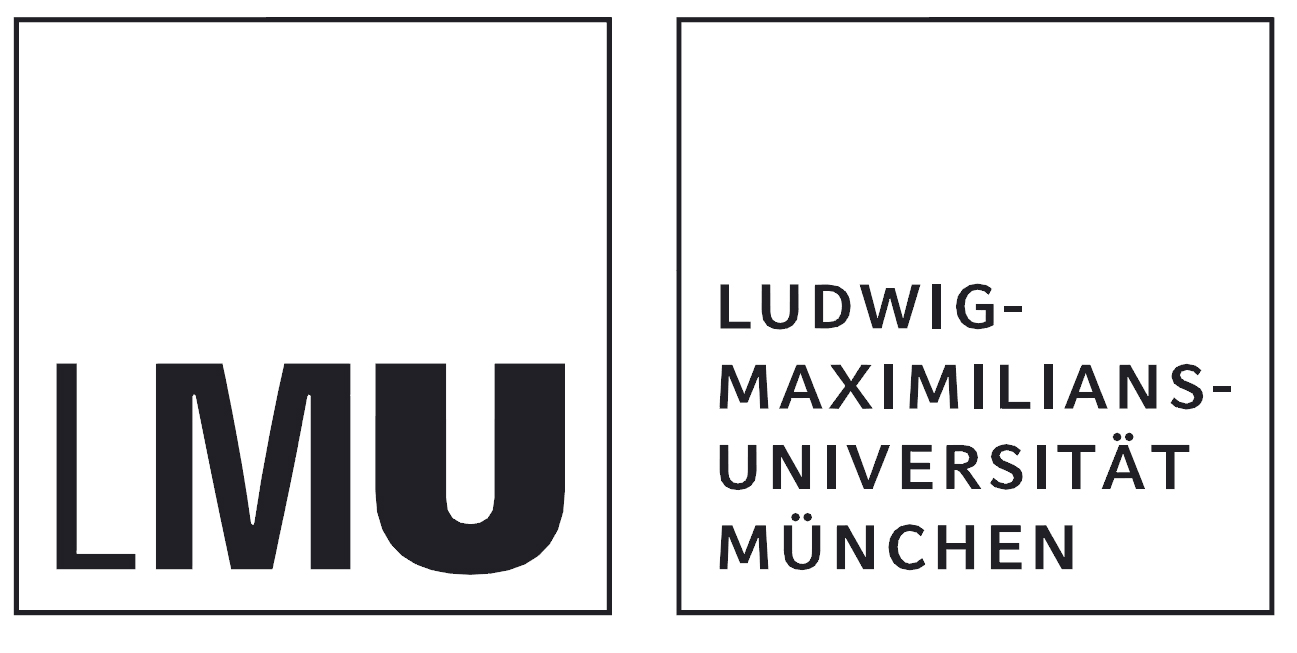 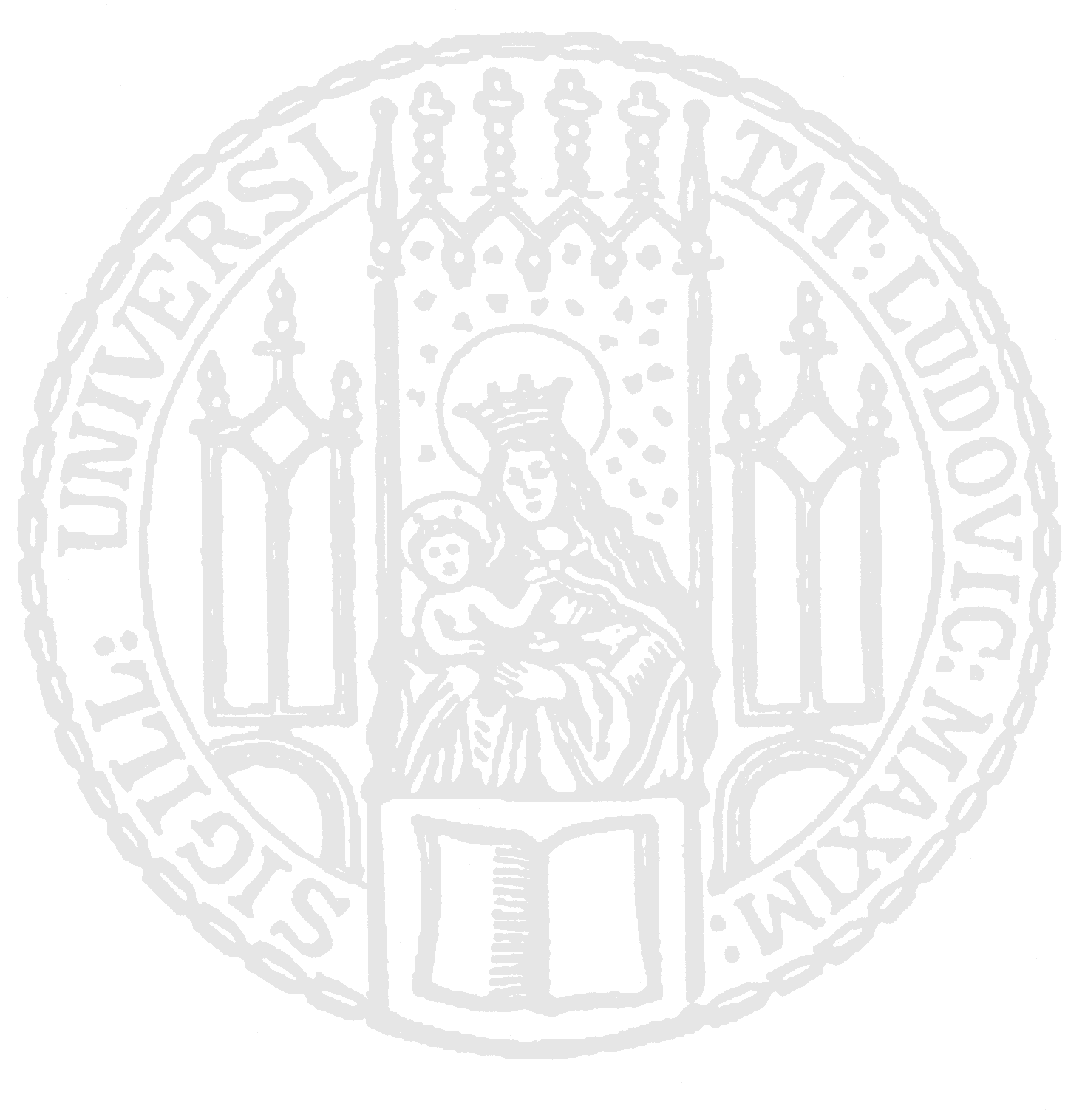 Rahmenbedingungen und Aufbau des Studienganges
Eingesetzte didaktische/methodische Hilfsmittel
Bisherige Erfahrungen
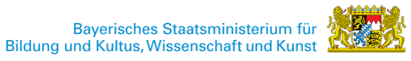 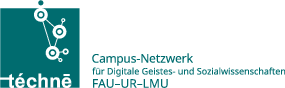 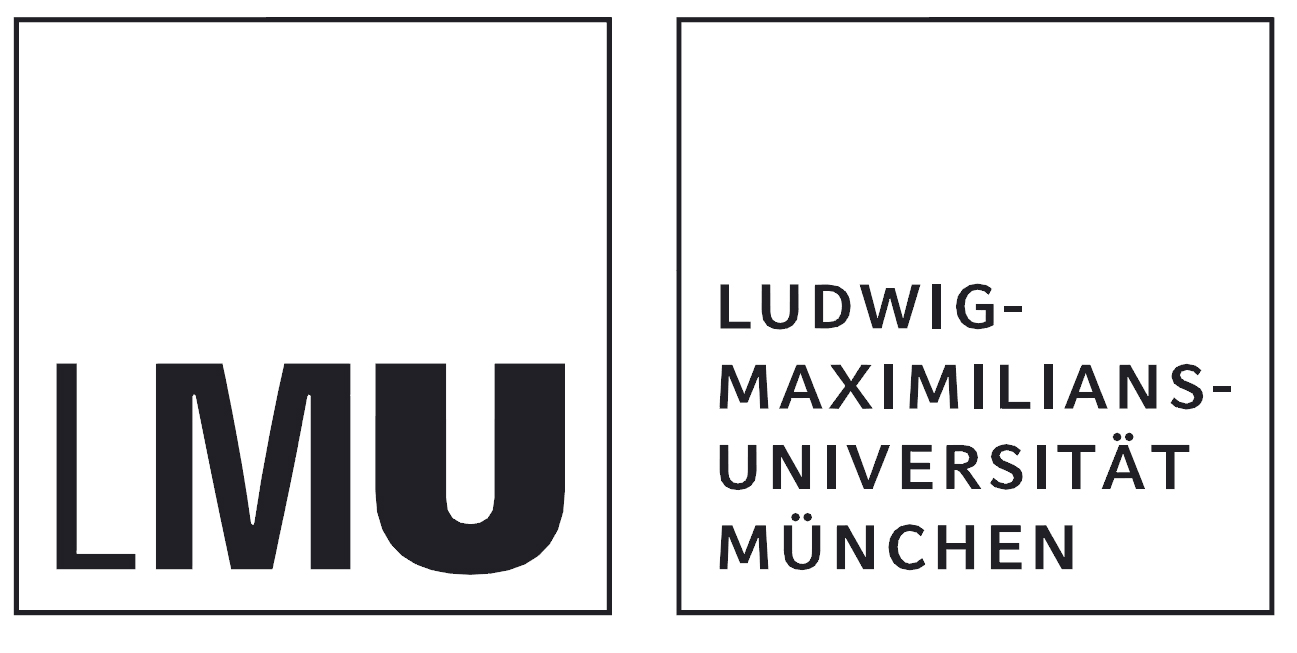 Rahmenbedingungen undAufbau des Studienganges
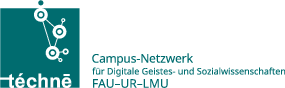 téchnē - Campusnetzwerk
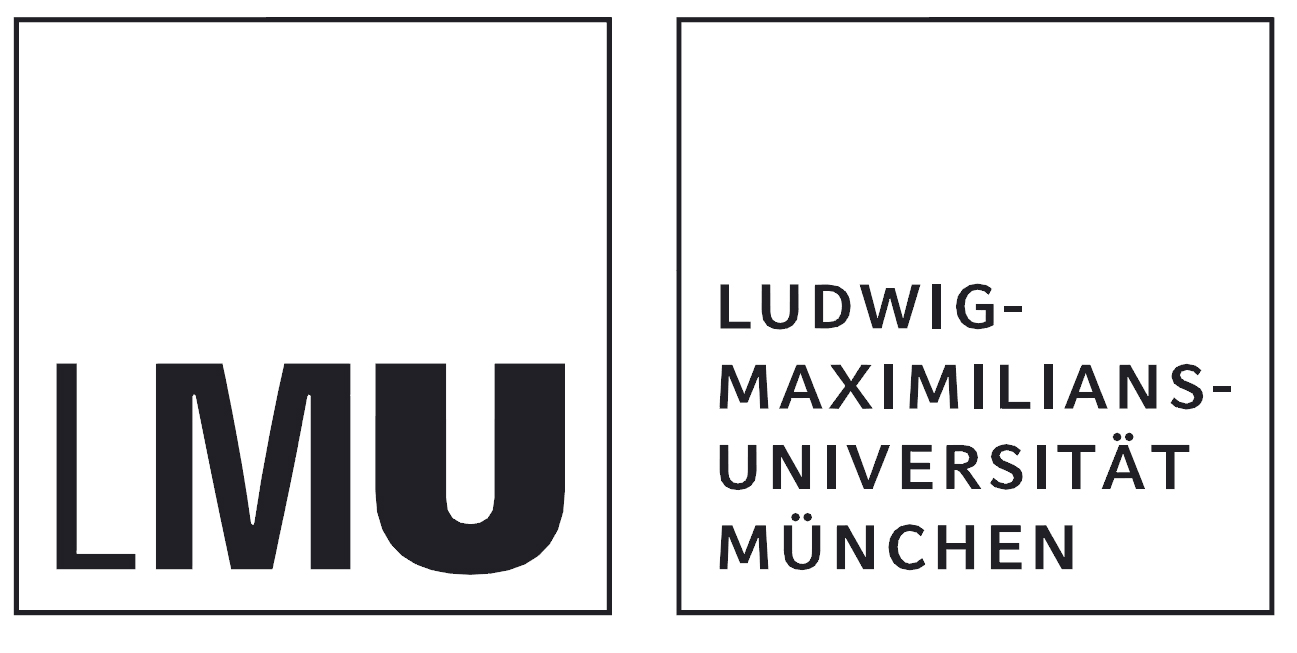 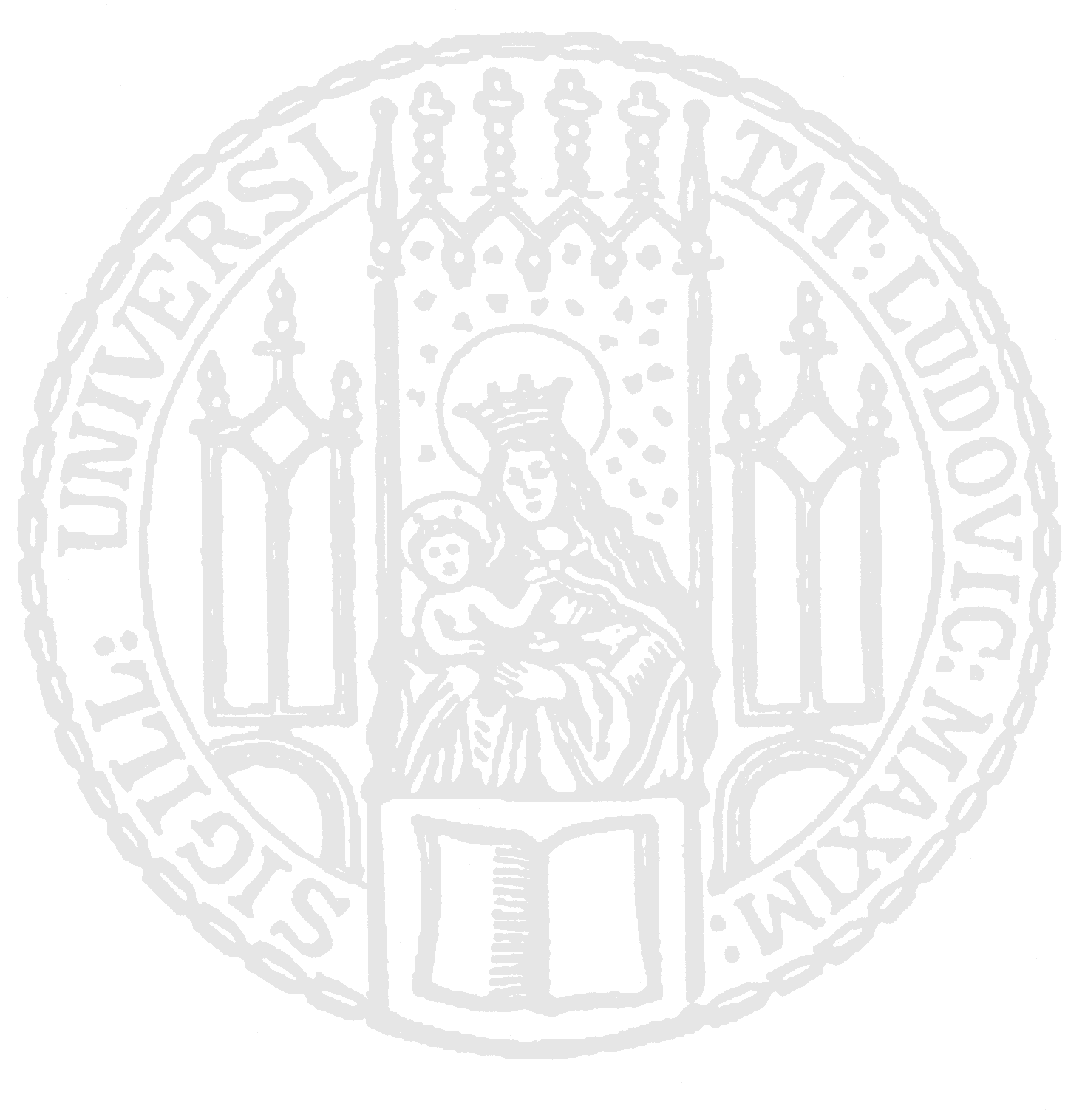 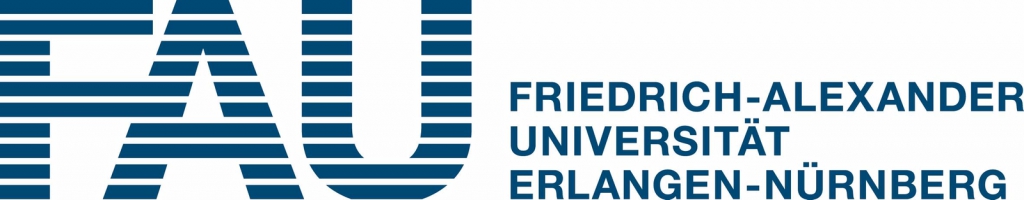 B.A. HF und NF: „Digitale Geistes- und Sozialwissenschaften“


M.A. „Digital Humanities“


B.A. NF „Digital Humanities – Sprachwissenschaften“
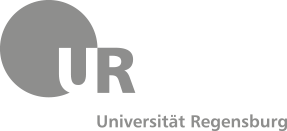 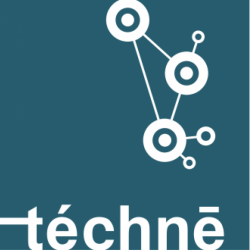 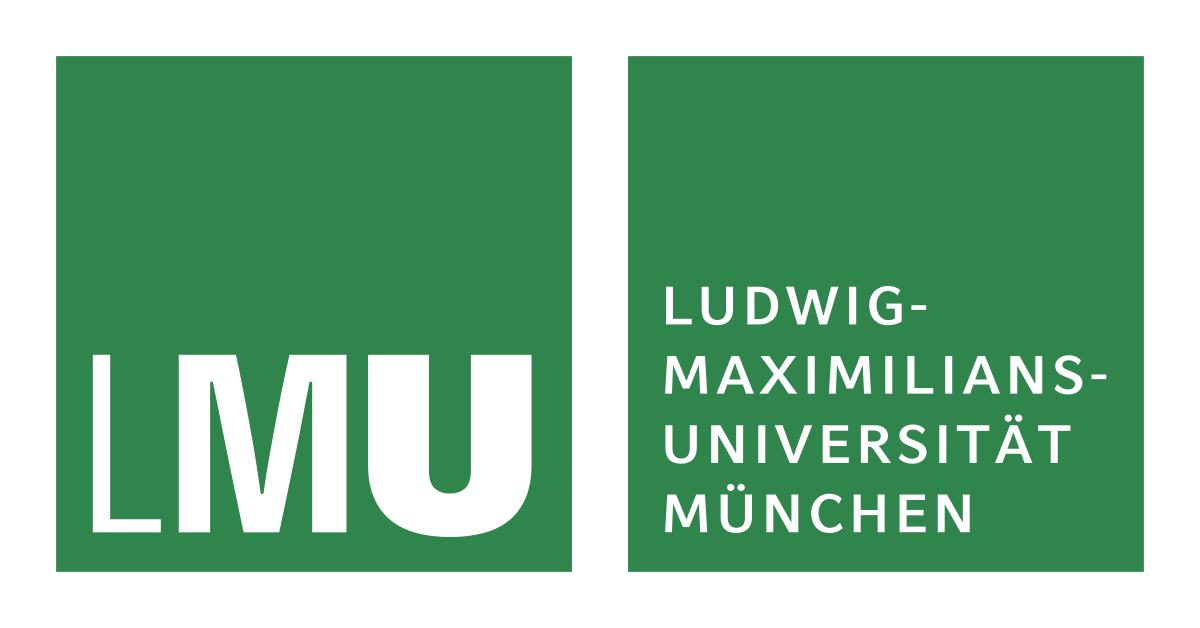 Finanzierung durch den Freistaat Bayern im Rahmen der Digitalisierungsoffensive „Digitaler Campus Bayern“ für eine Anschublaufzeit von 5 Jahren.
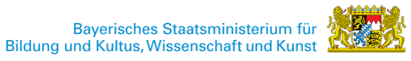 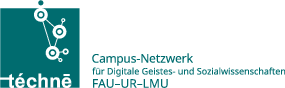 Situation: Sprachwissenschaft
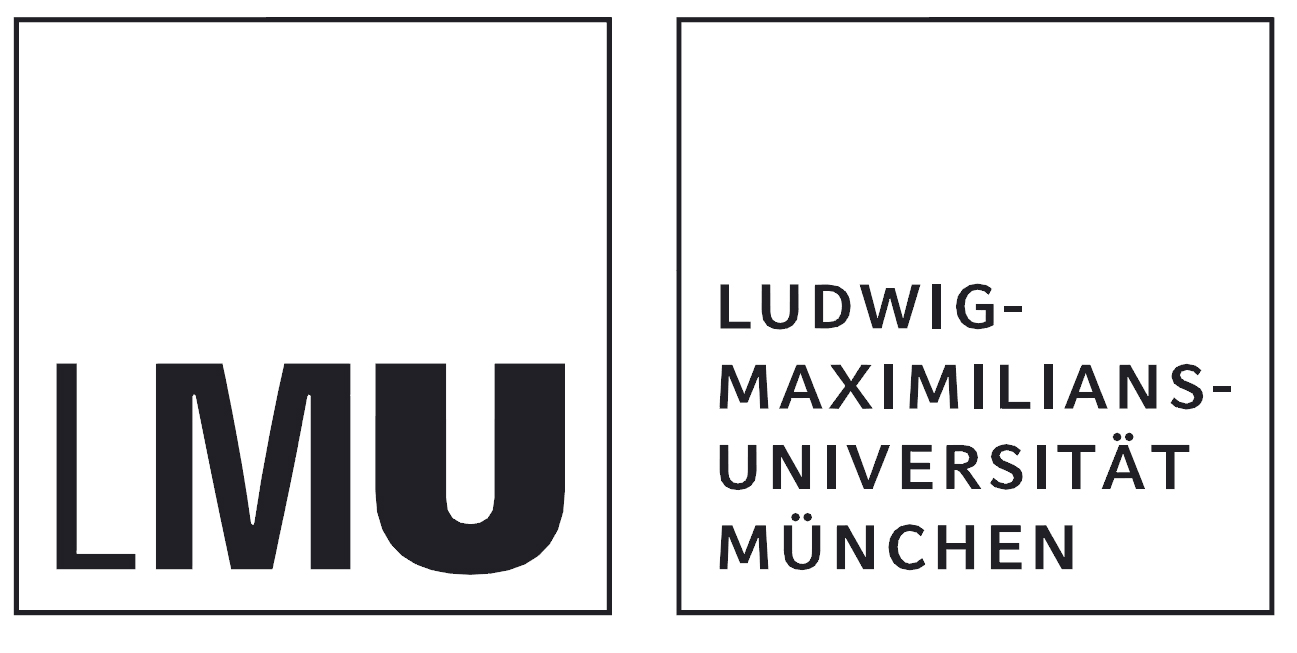 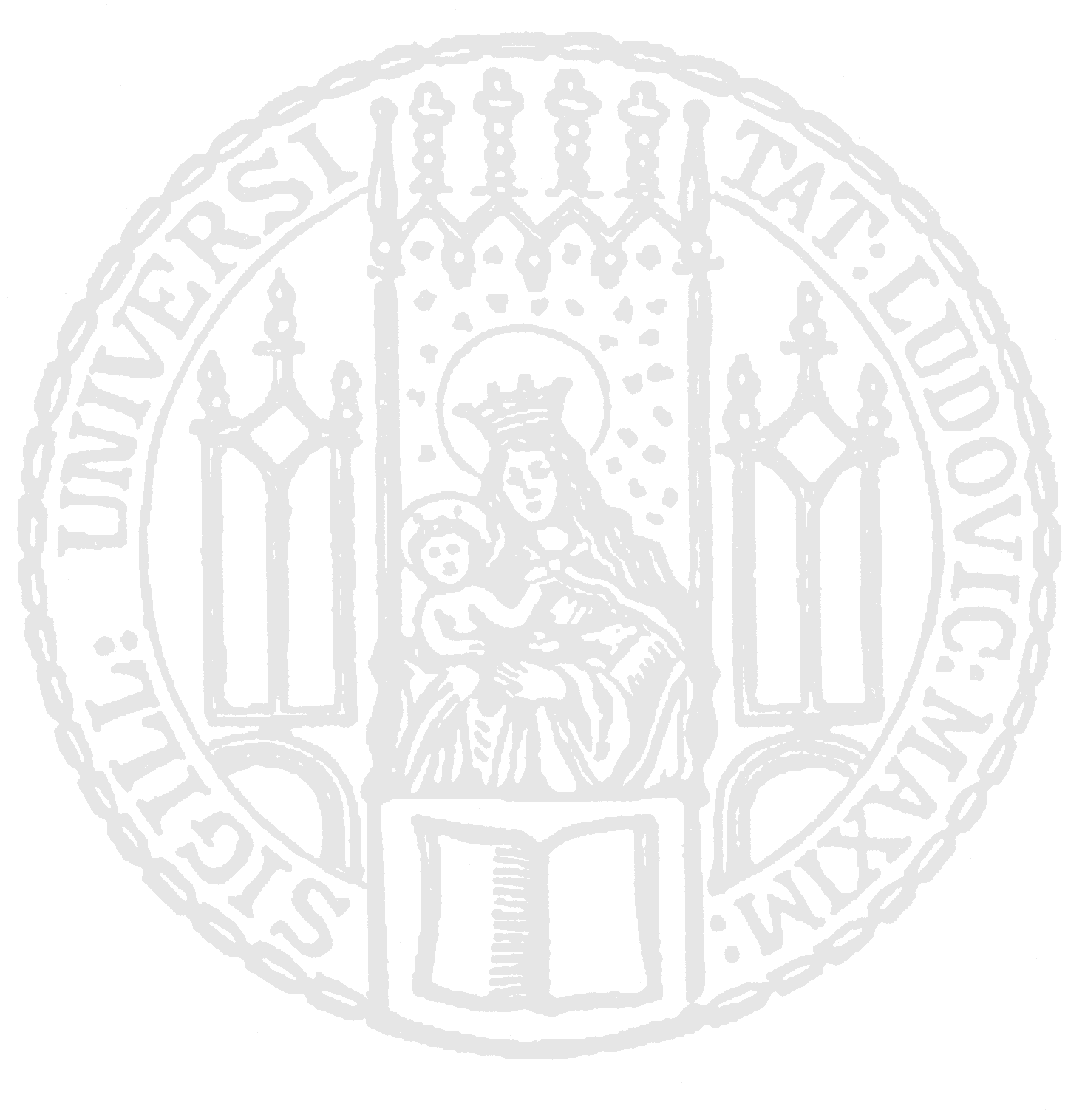 In der Sprachwissenschaft ist (digitale) empirische Forschung der Regelfall.
Ein Großteil der Bachelor-Arbeiten hat quantitativ-statistische Anteile, deren Umfang und Komplexität steigt mit zunehmender Qualifizierungsstufe (M.A., Dissertation).
PROBLEM: Studierende werden nicht systematisch im Einsatz digitaler Techniken ausgebildet, wie sie zur Bewältigung anspruchsvoller Forschungsfragestellungen notwendig sind.

 Sie können diese Fragen entweder nicht erforschen, oder benötigen umfangreiche externe Hilfeleistungen.
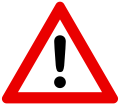 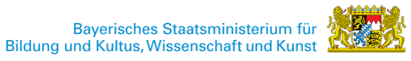 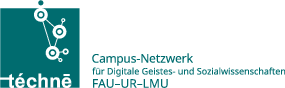 Formaler Rahmen
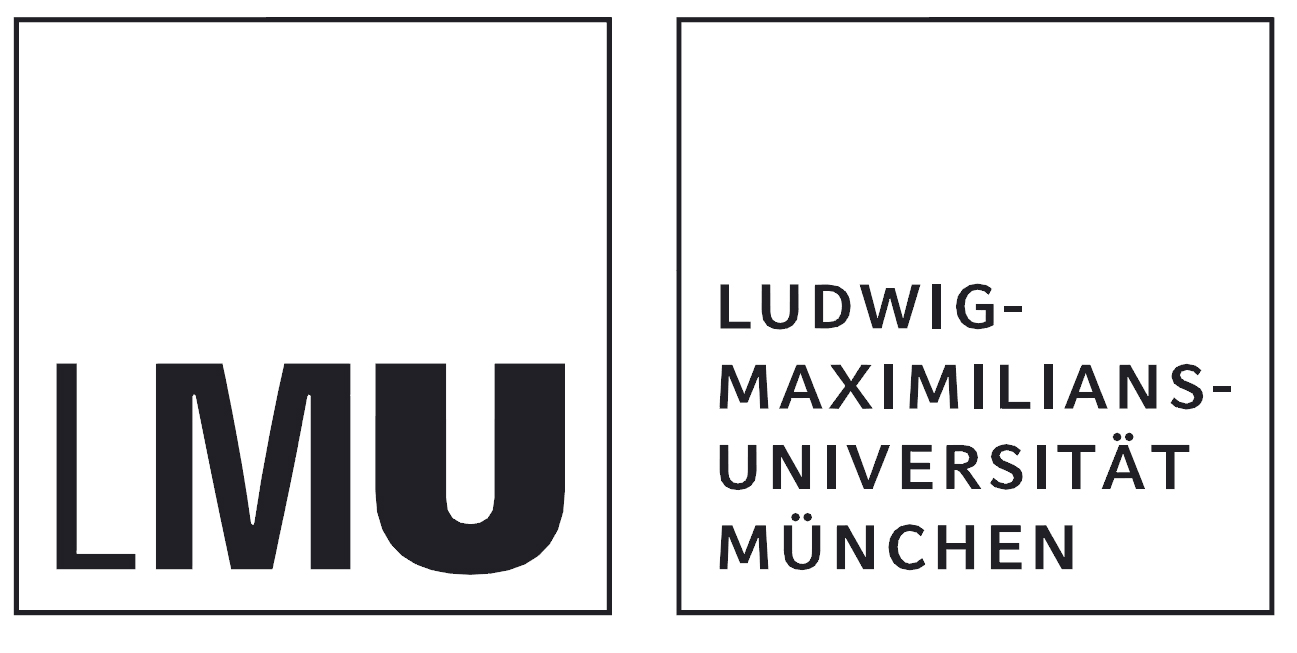 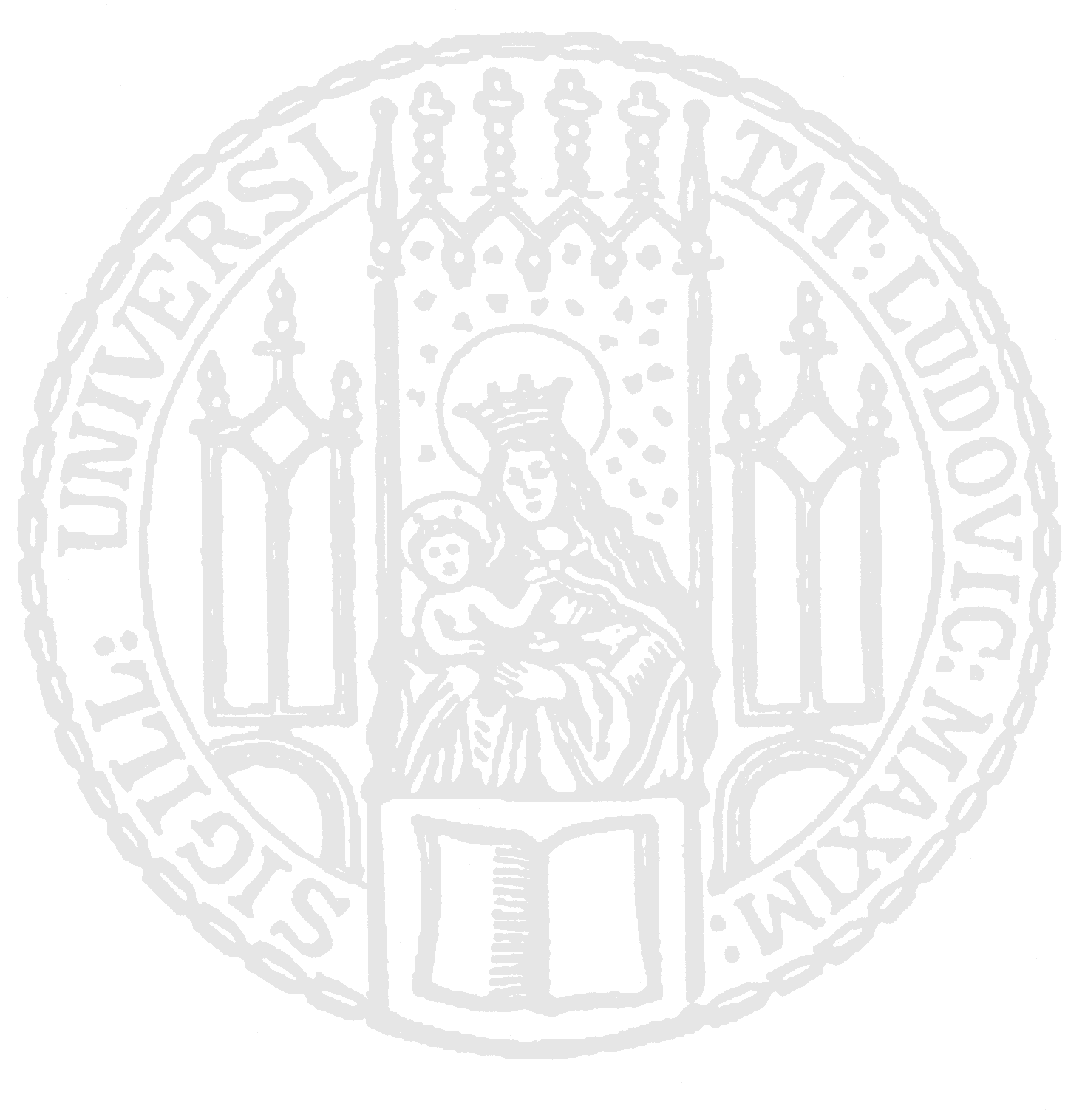 B.A.-Hauptfach
Anglistik / Germanistik / Romanistik

120 ECTS
6 Fachsemester

Inhalte
B.A.-Nebenfach
DH - S

60 ECTS
5 Fachsemester

Methodik
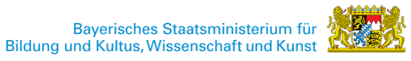 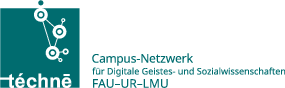 Die 5 curricularen Kernelemente
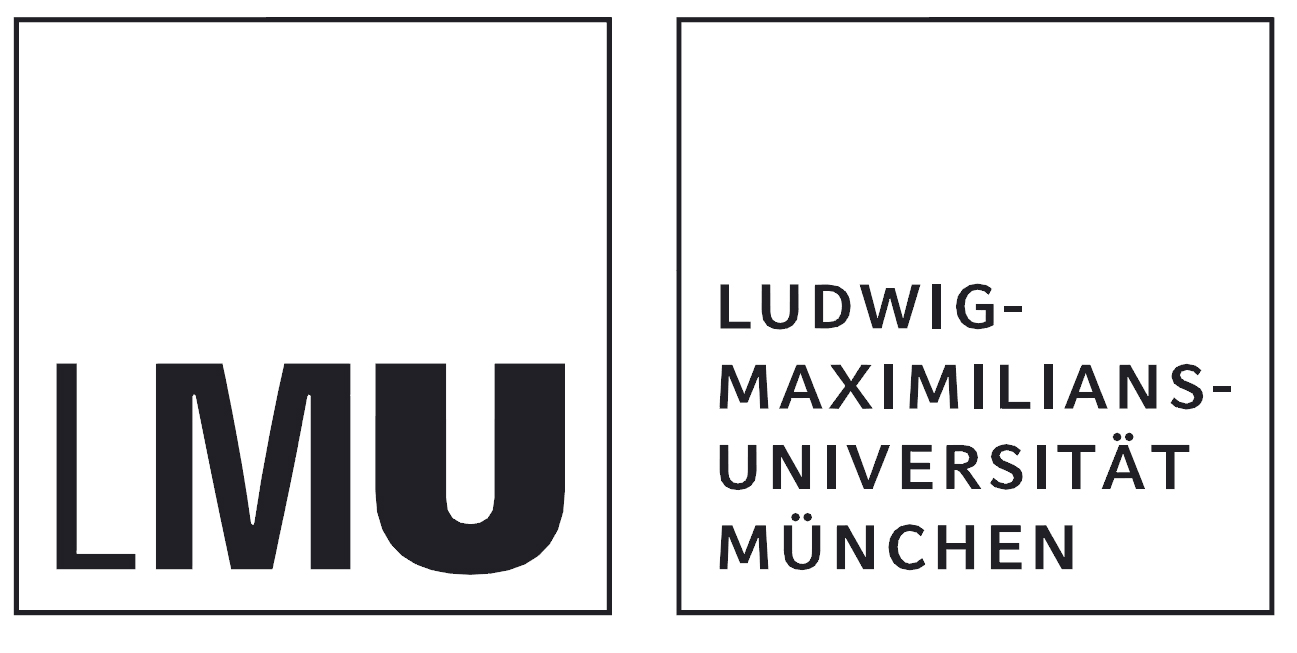 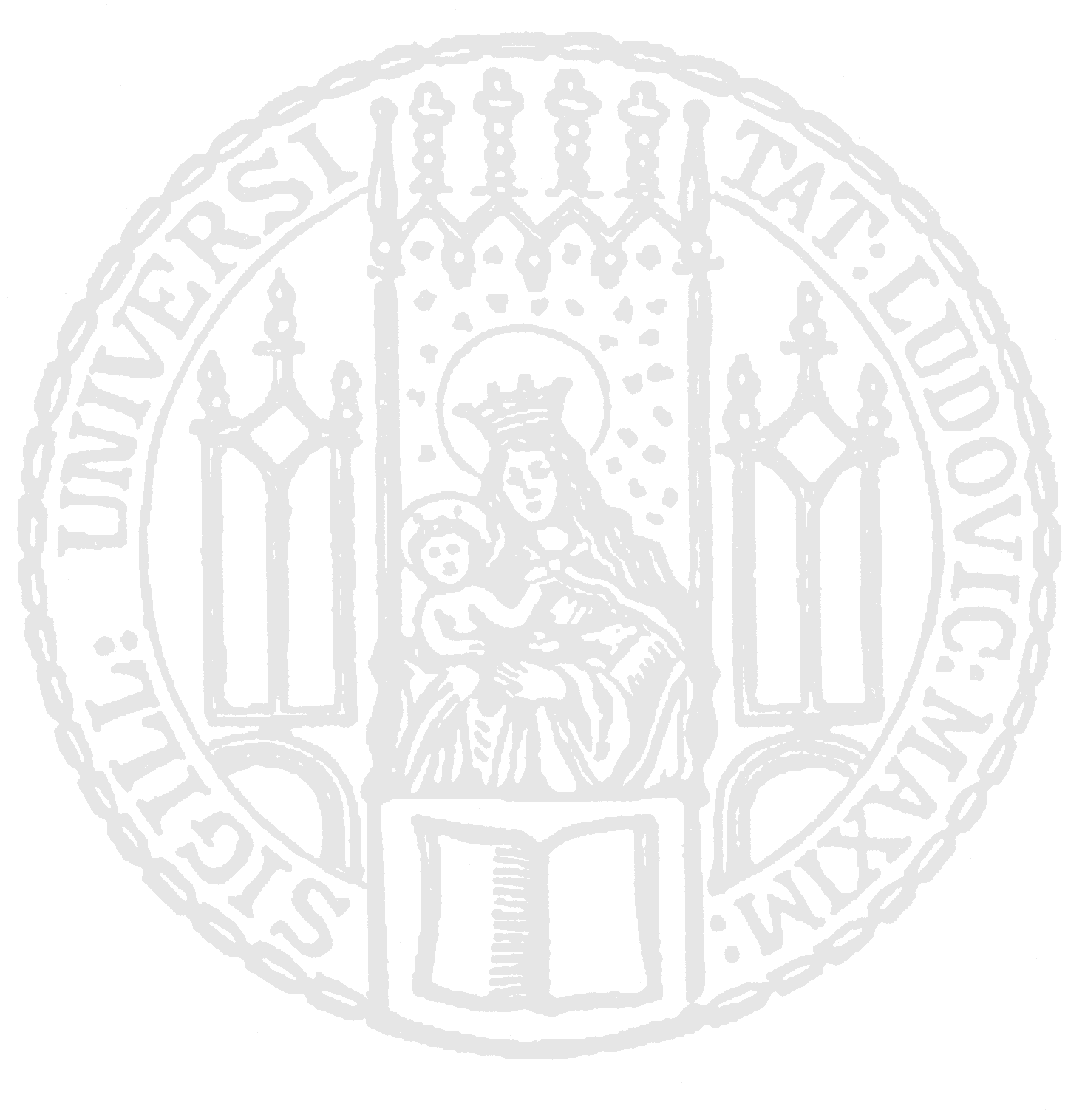 E1 Fachtransfer
E5 Spezialisierung
E2 Projektorientierung
DH - S
E4 Technische ‚Trias‘
E3 Metareflexion
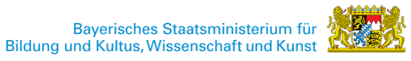 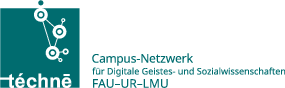 Die 5 curricularen Kernelemente
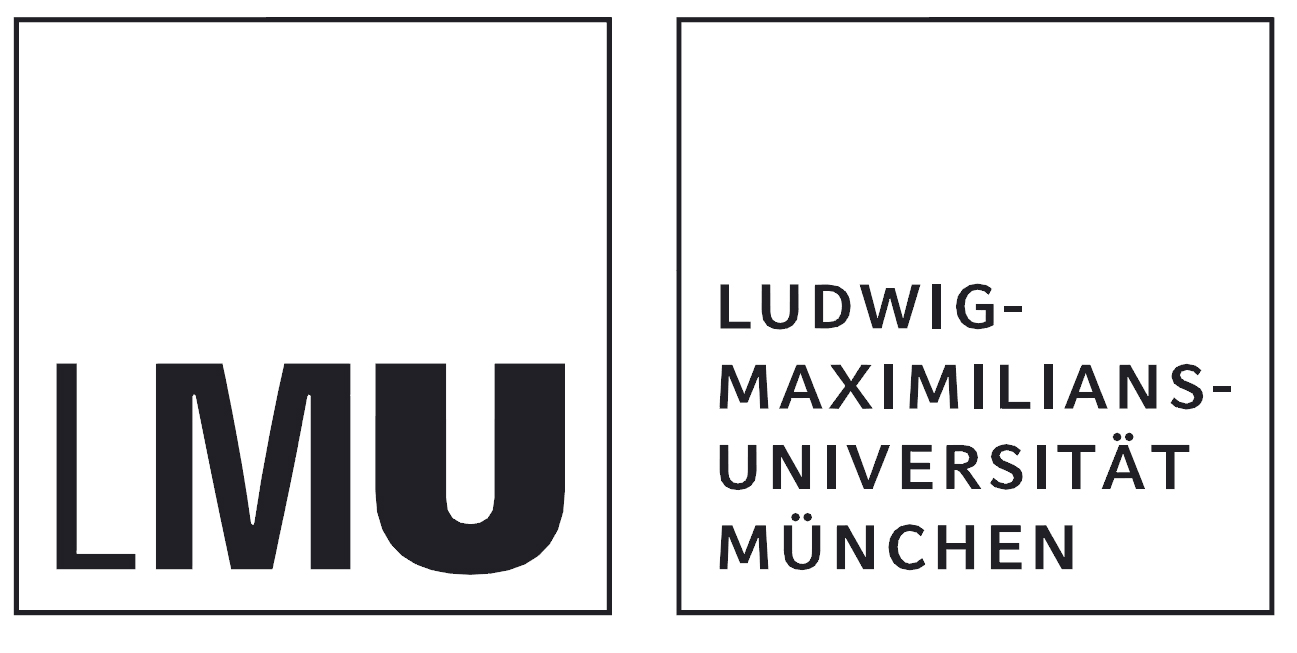 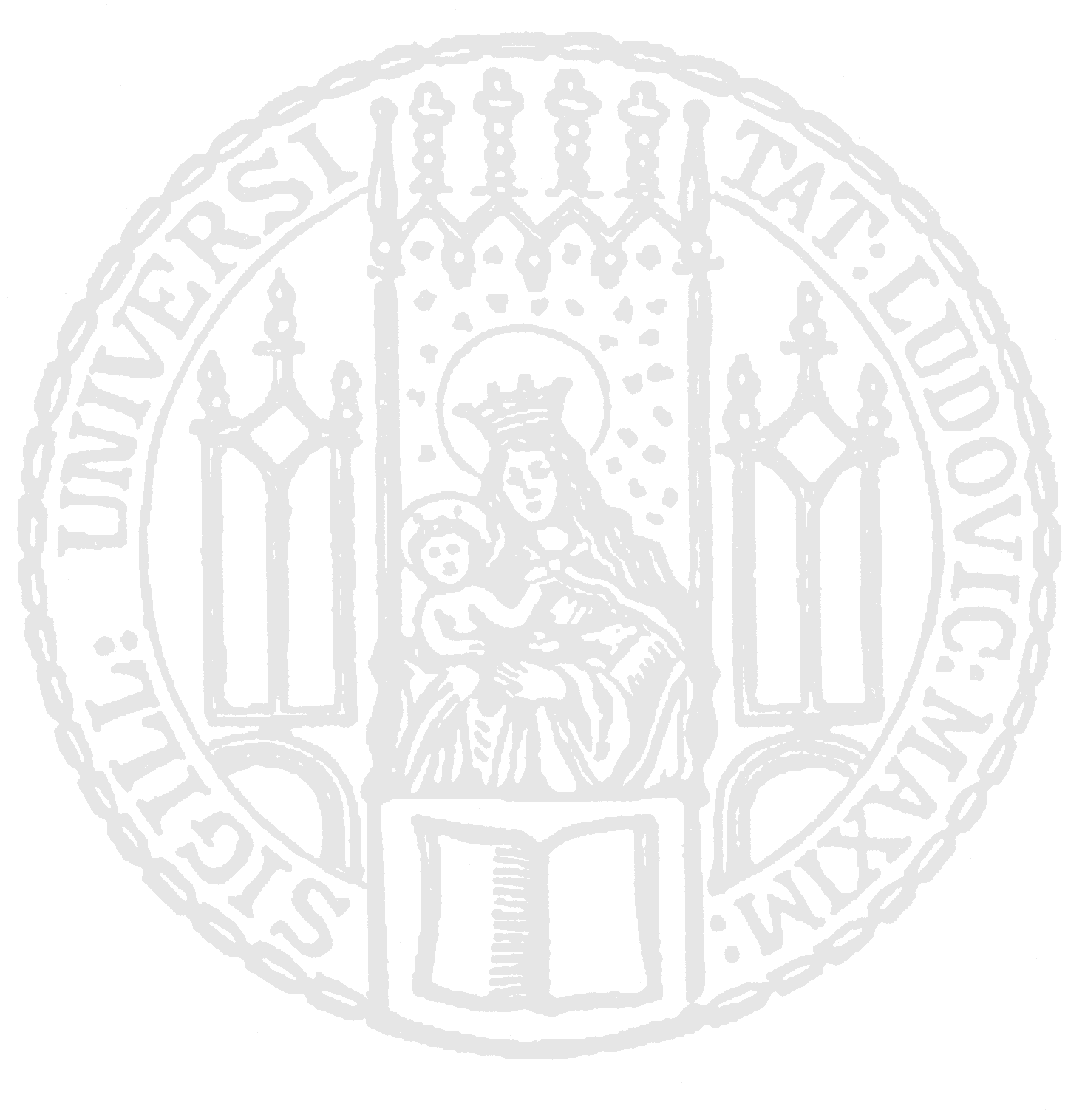 E1 Fachtransfer
E2 Projektorientierung
Ausrichtung der konkreten Lehrinhalte an den Bedürfnissen der Sprachwissenschaft.
Import von Veranstaltungen aus der Anglistik, Germanistik und Romanistik.
Import von Forschungsfragen, Export von digitalen Lösungen.
Einblick in aktuelle große Forschungsprojekte (Ringvorlesung, Technik + Theorie)
Planung, Entwicklung und Durchführung eigener Forschungsprojekte im 5. Semester.
Vermittlung guter Studierender in laufende Projekte.
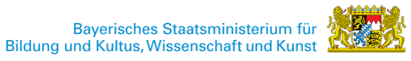 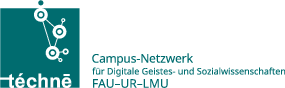 Die 5 curricularen Kernelemente
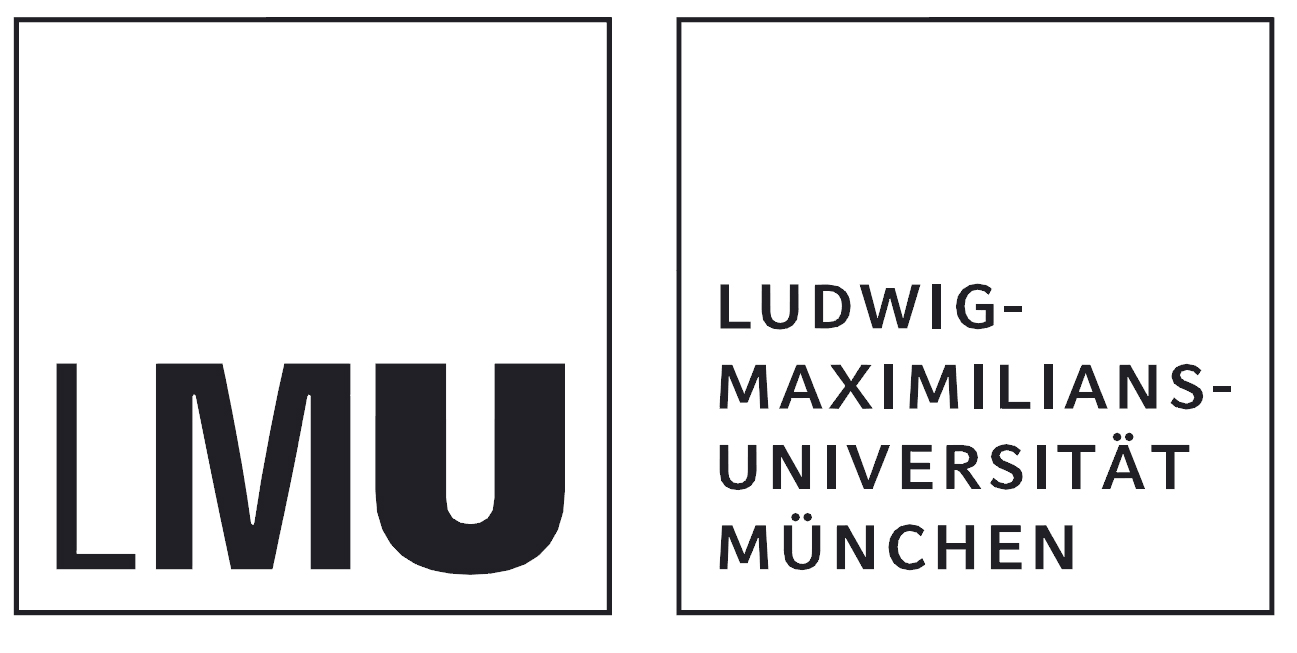 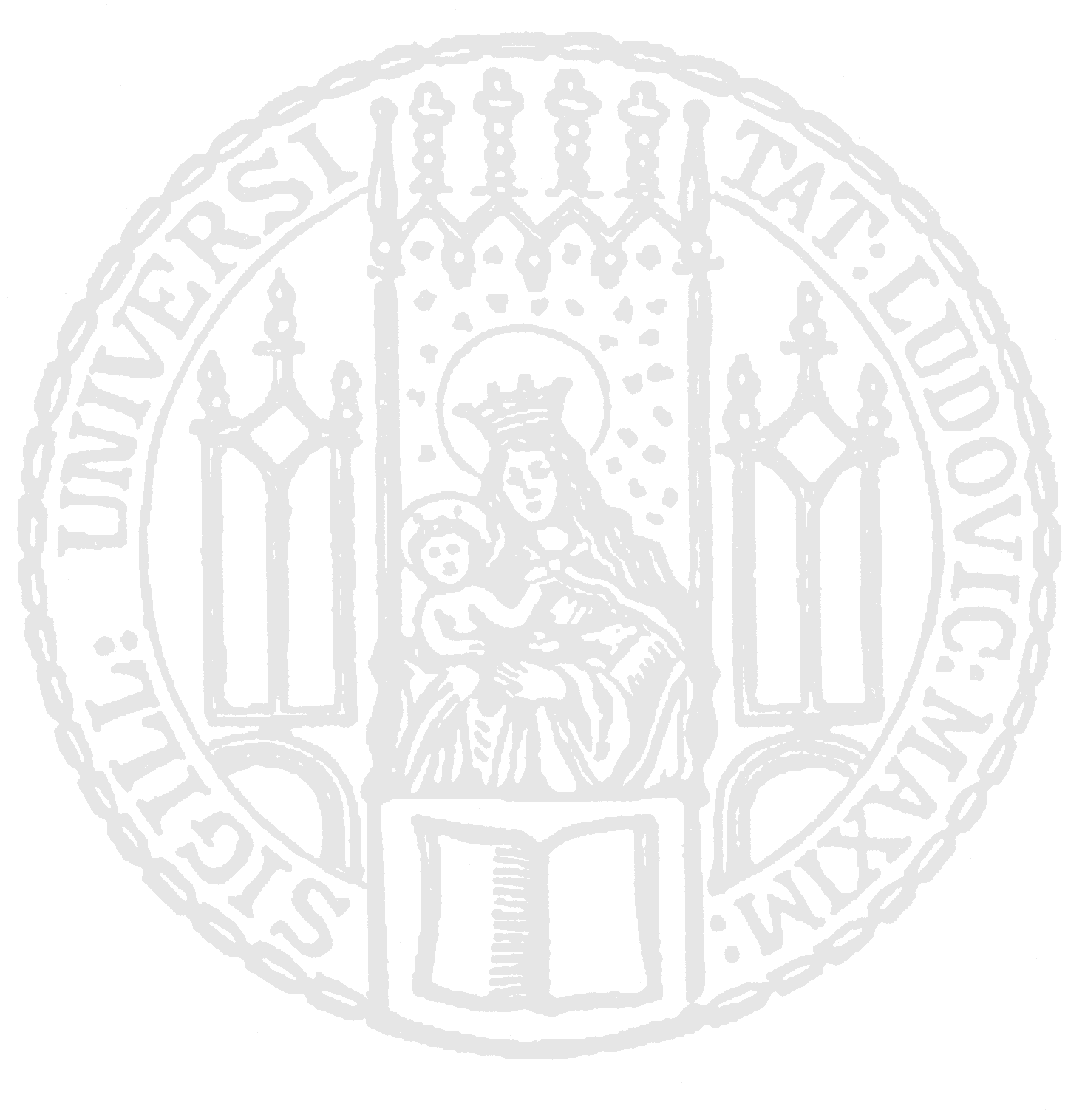 E3 Metareflexion
E4 Technische ‚Trias‘
Reflexion über die Veränderung der menschlichen Wissensbasis im Zuge der Digitalisierung.
Reflexion über die Veränderung der sprachwissenschaftlichen Forschungsgegenstände.
Einordnung der Sprachwissenschaft in den Forschungskontext: Geisteswissenschaft oder nicht?
Programmierfähigkeiten (Python), Fähigkeit zur Datenstrukturierung (SQL, XML) sowie statistische Kenntnisse (R).
Vermittlung von technischen Fähigkeiten und Methoden, wie sie im digitalen Forschungsalltag benötigt, im Hauptfach jedoch nicht erworben werden.
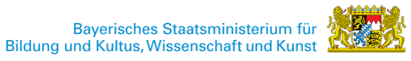 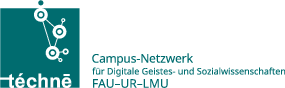 Die 5 curricularen Kernelemente
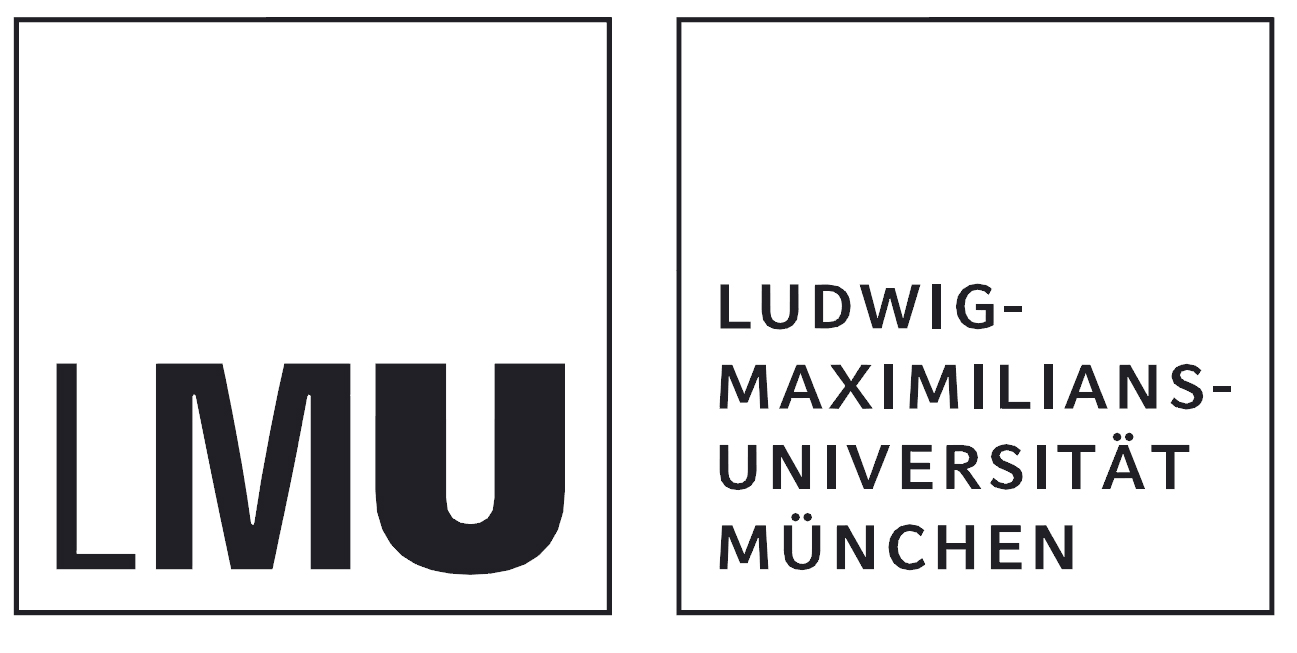 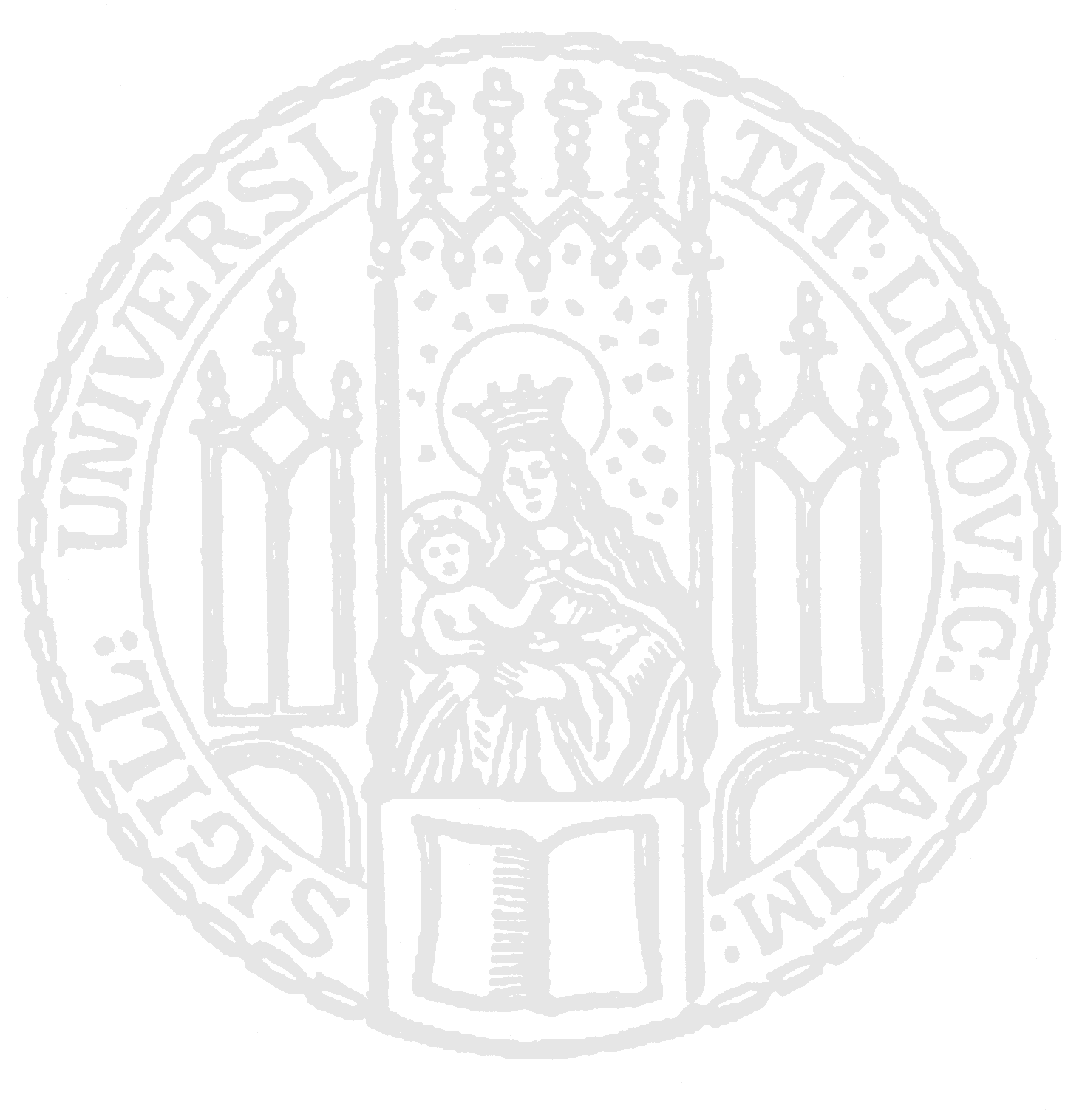 E5 Spezialisierung
Vertiefung in Wissens- und Anwendungsbereichen mit konkretem forschungspraktischem Bezug.
Import der Spezialisierungsbereiche aus Forschungsfeldern der Fachwissenschaften.
Freie Wahl der Spezialisierung, abhängig vom Interesse der Studierenden.
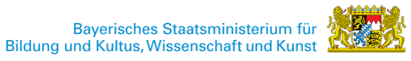 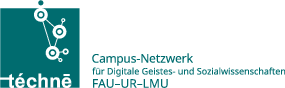 Studienstruktur
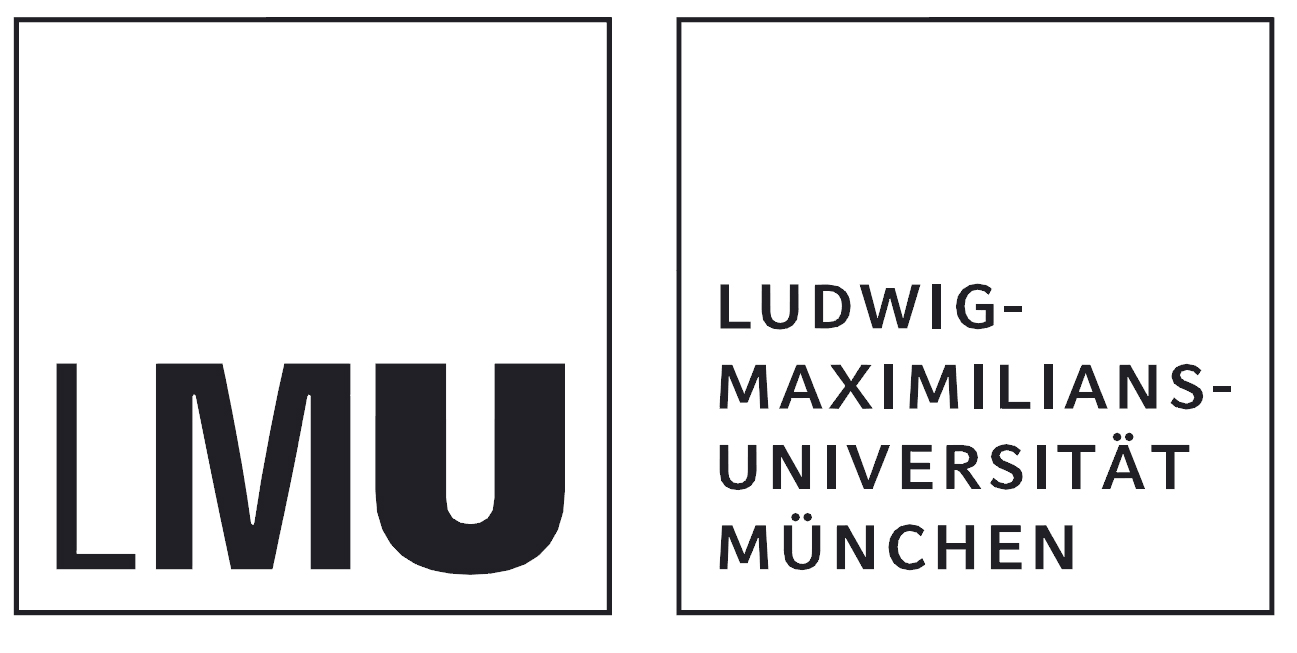 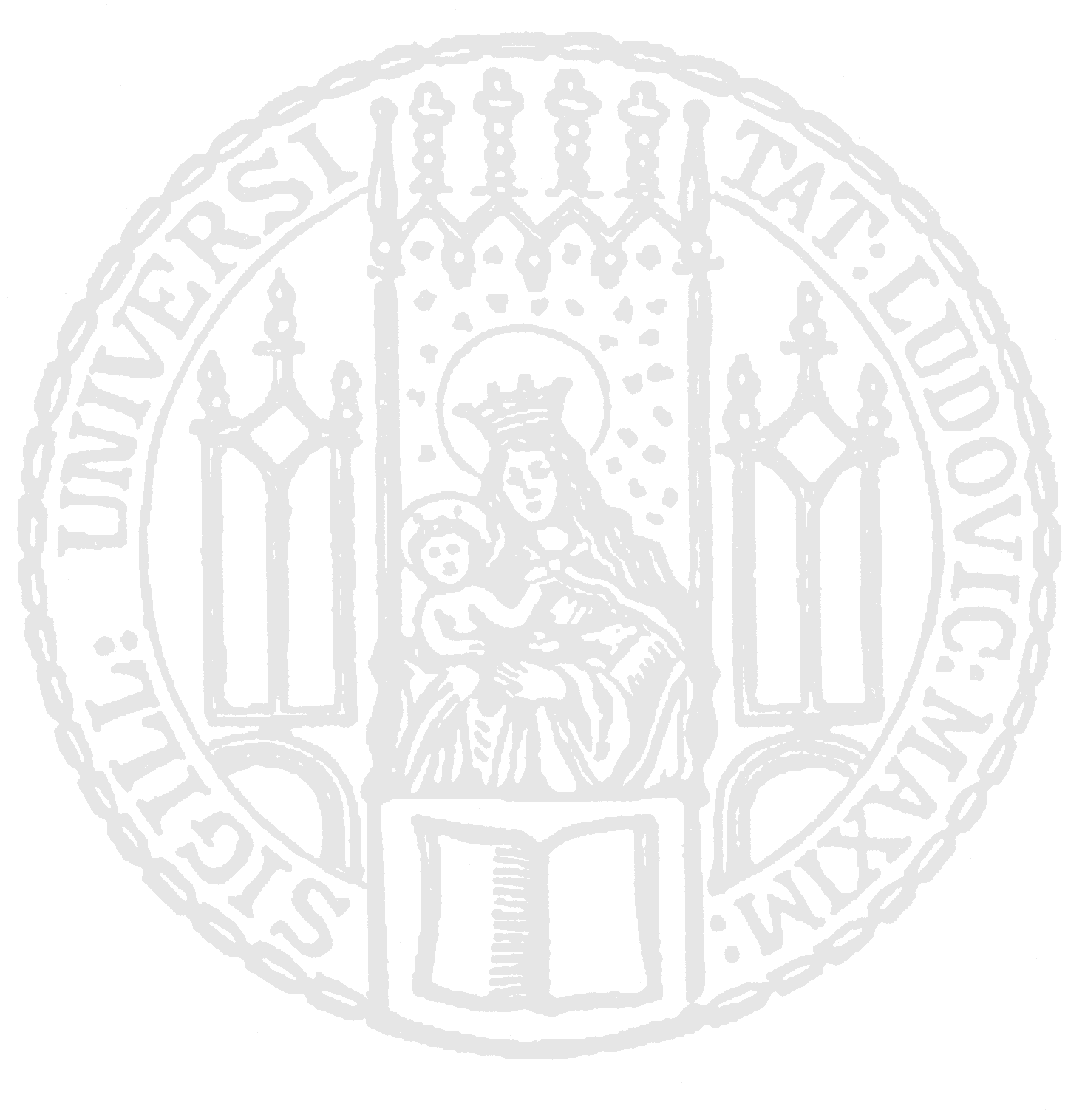 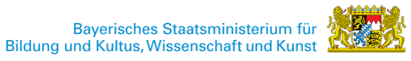 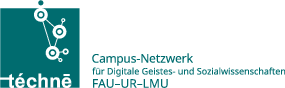 Studienstruktur
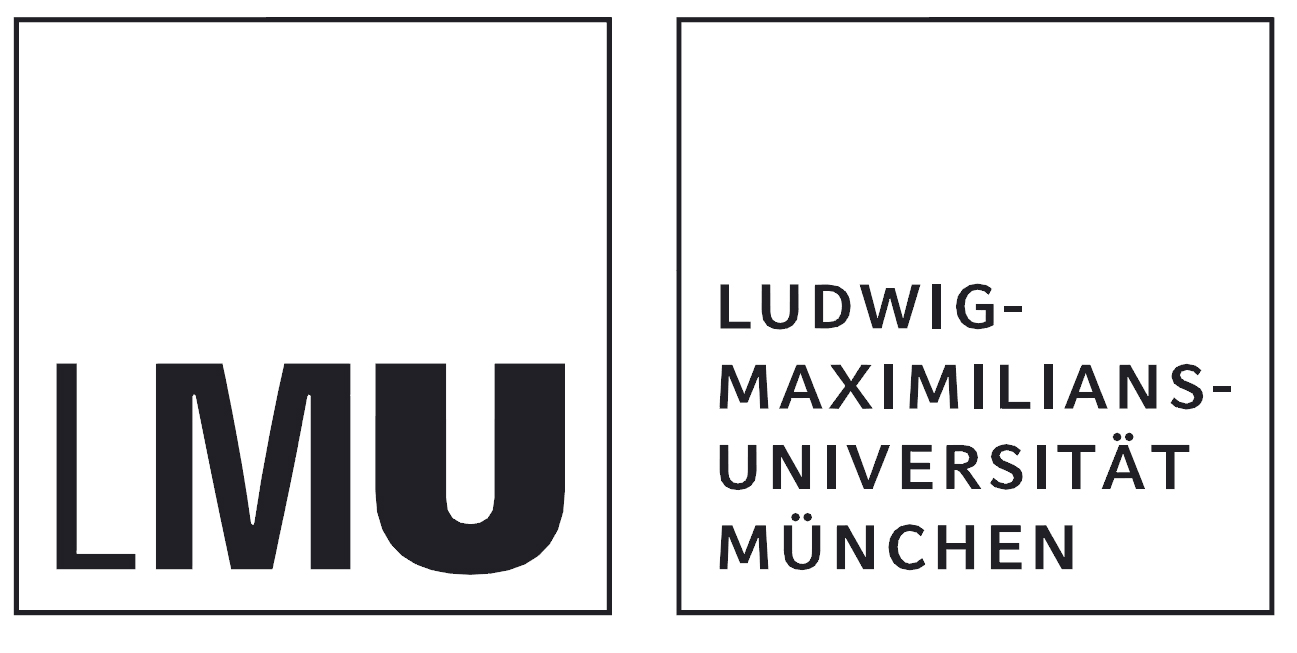 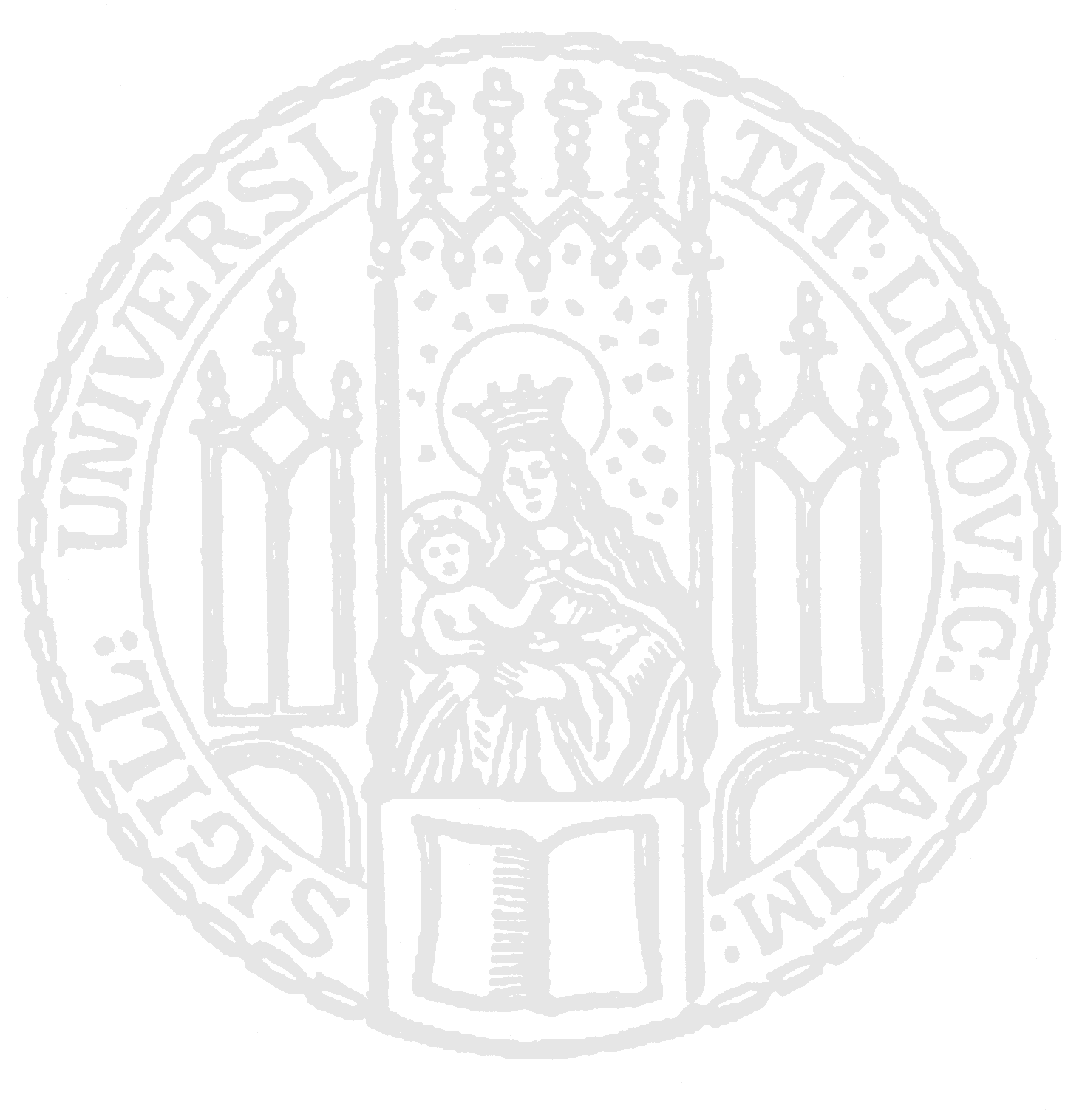 Korpuslinguistik
Variation & Wandel
Webtechnologie
Sprachtechnologie & Statistik
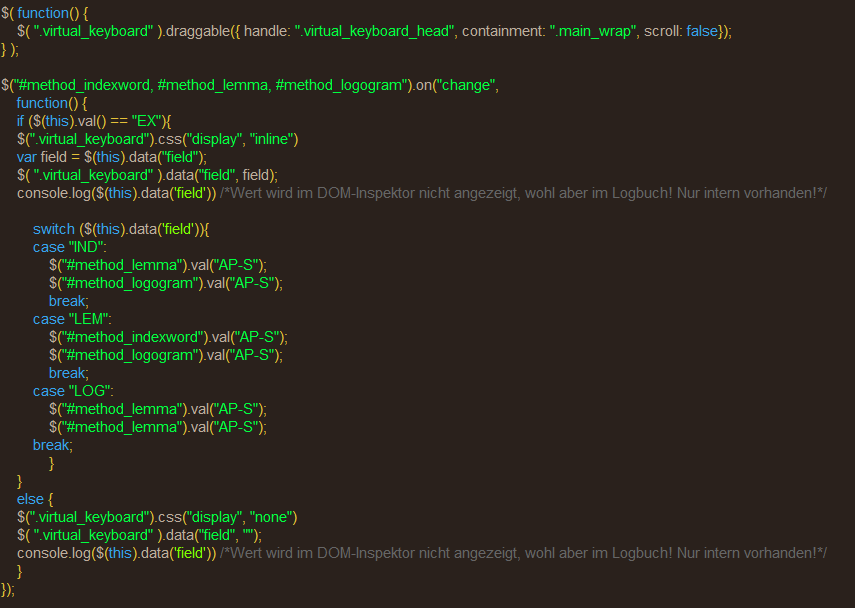 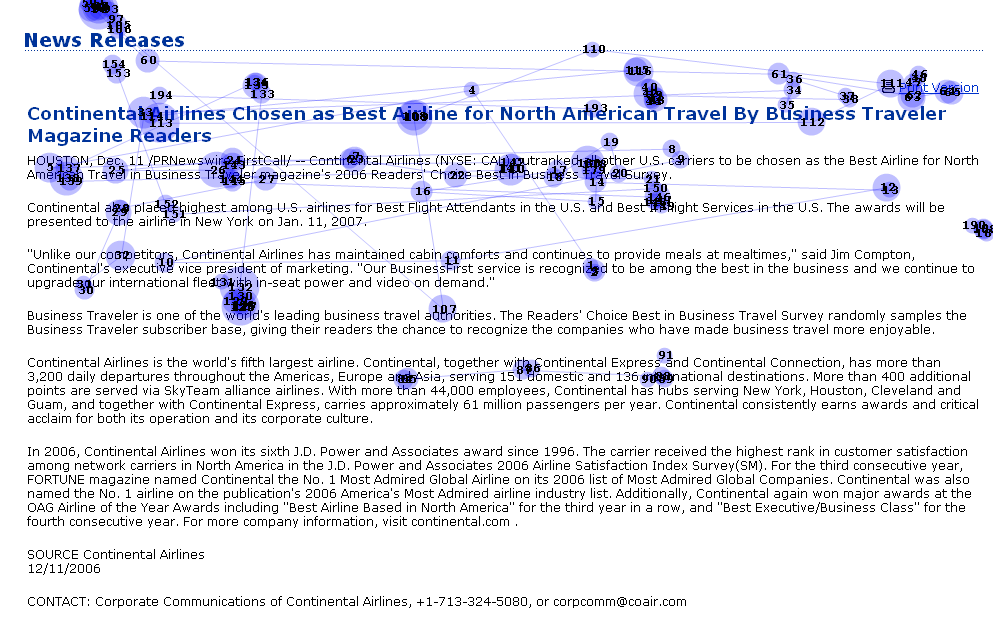 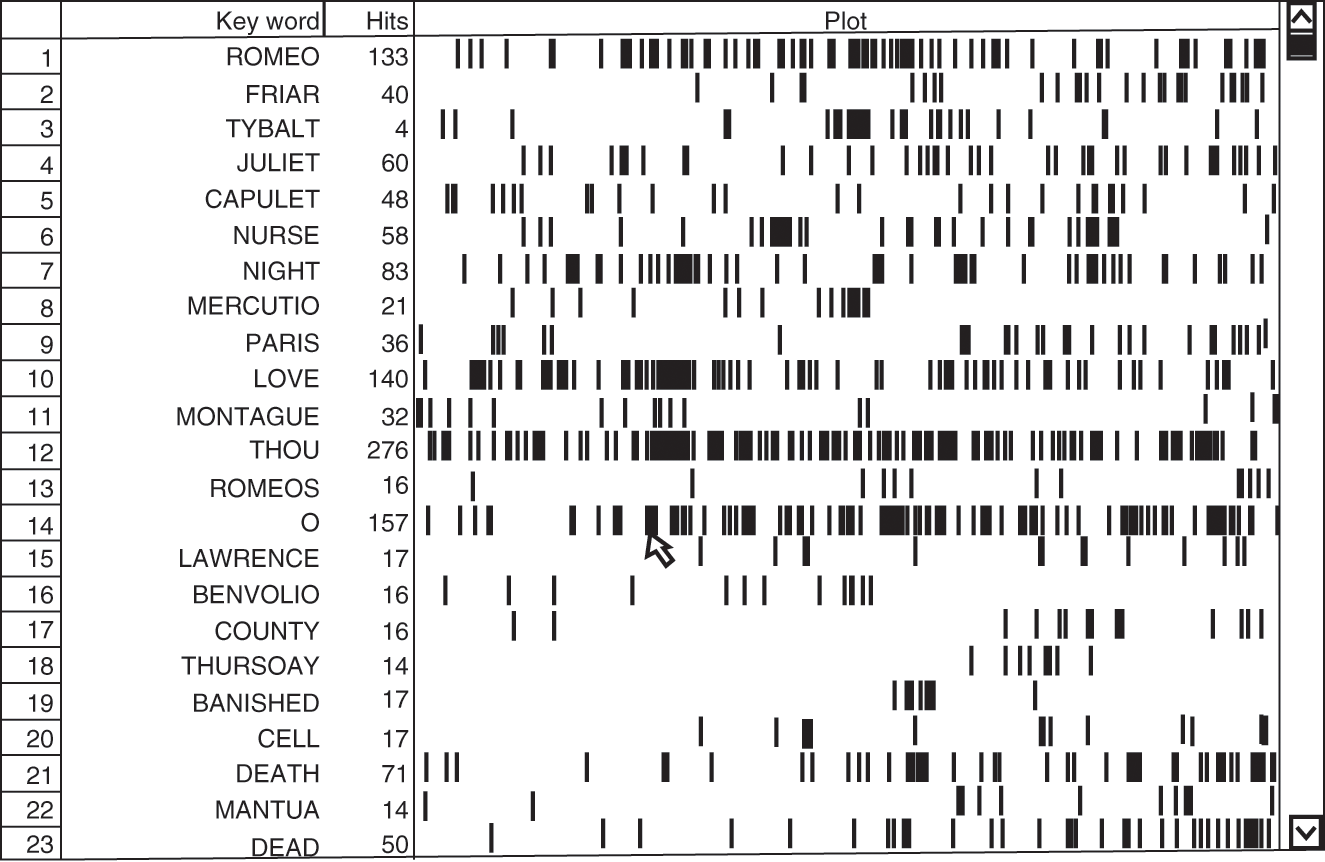 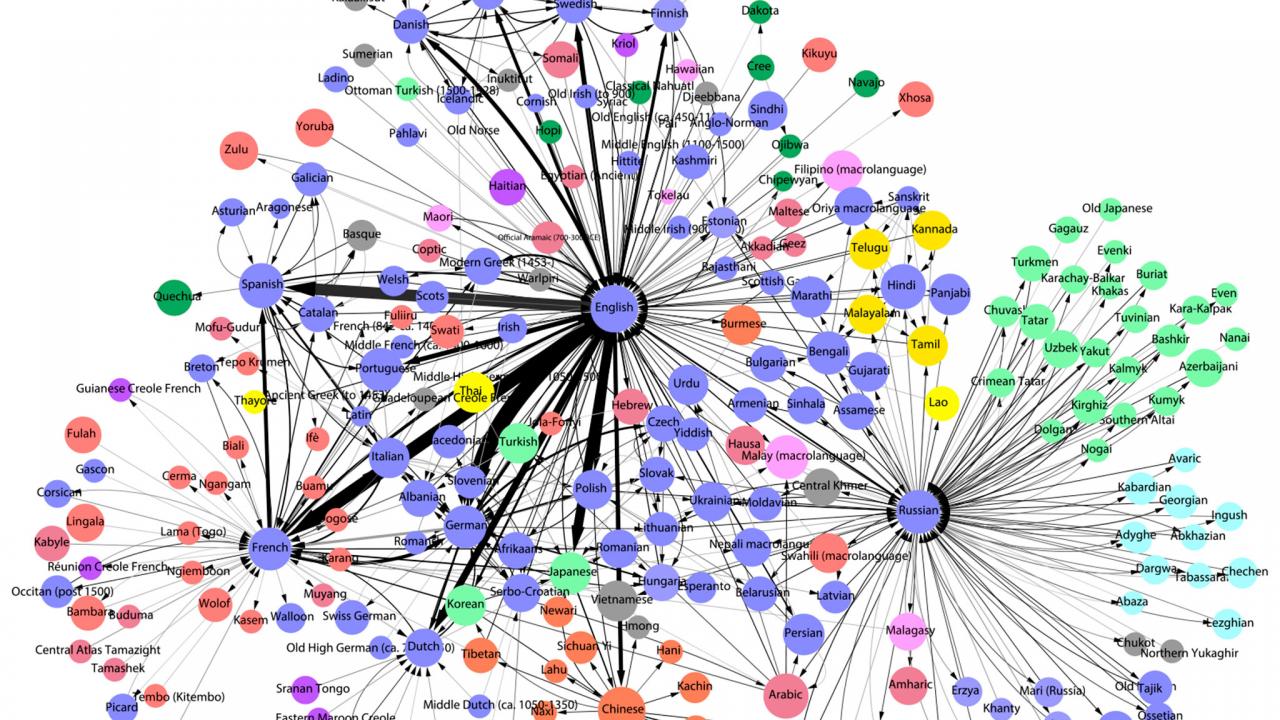 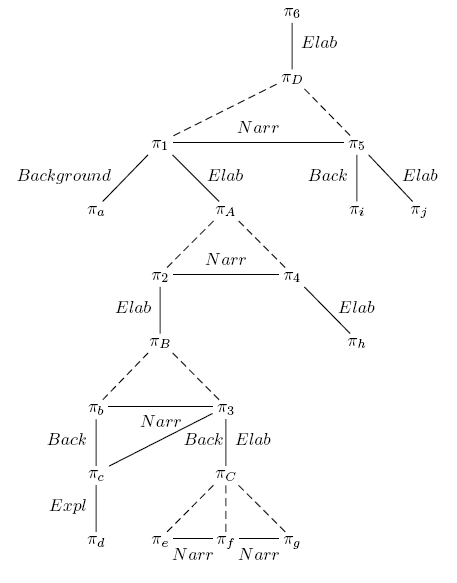 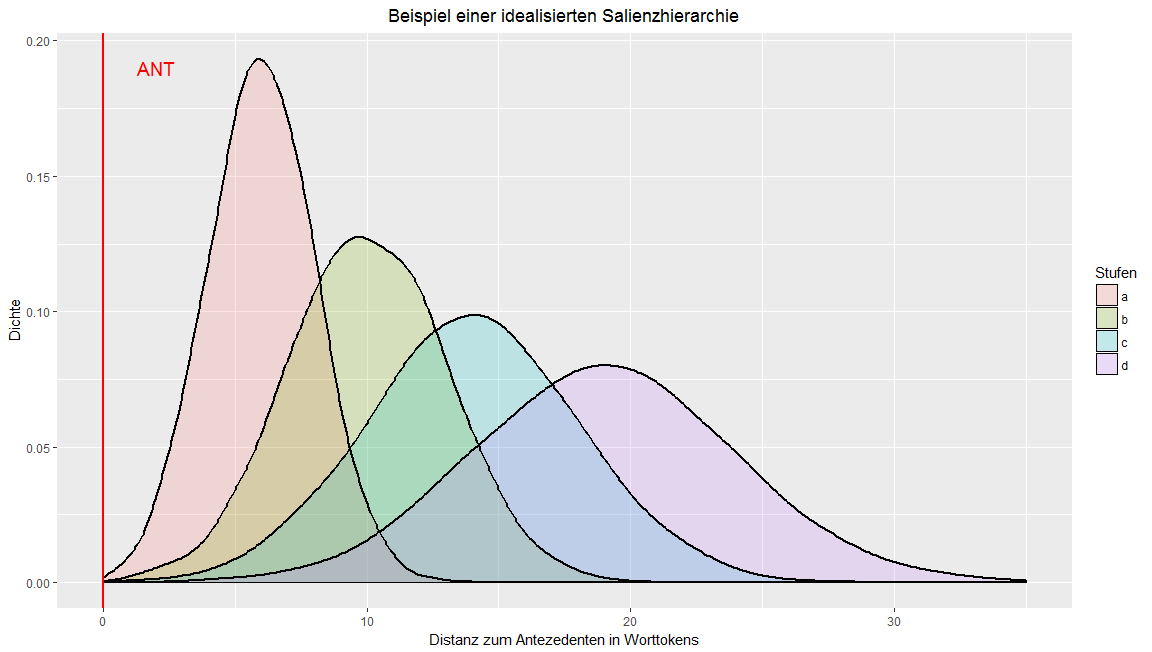 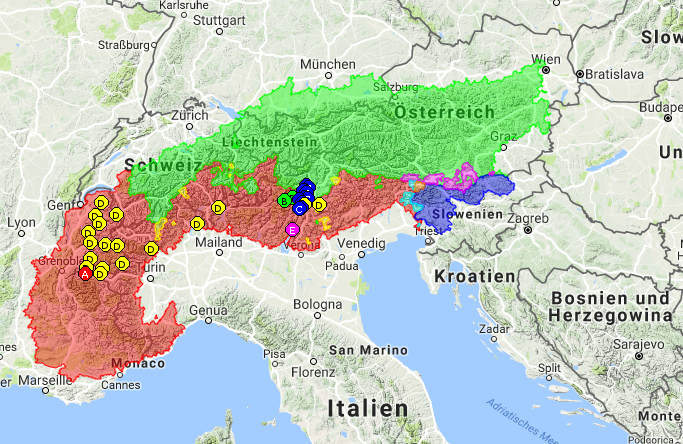 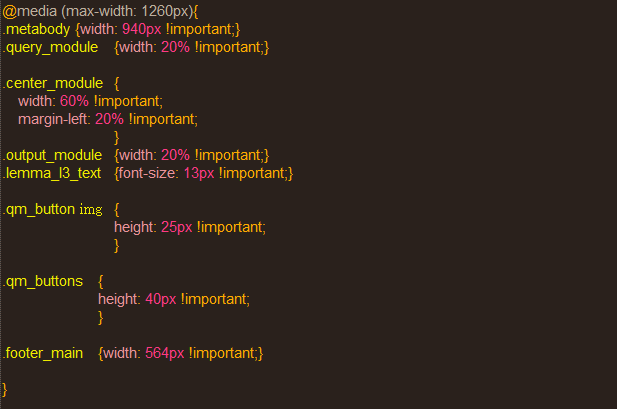 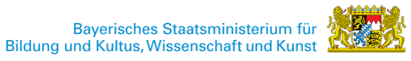 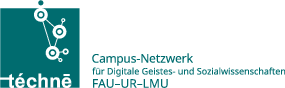 Umsetzung
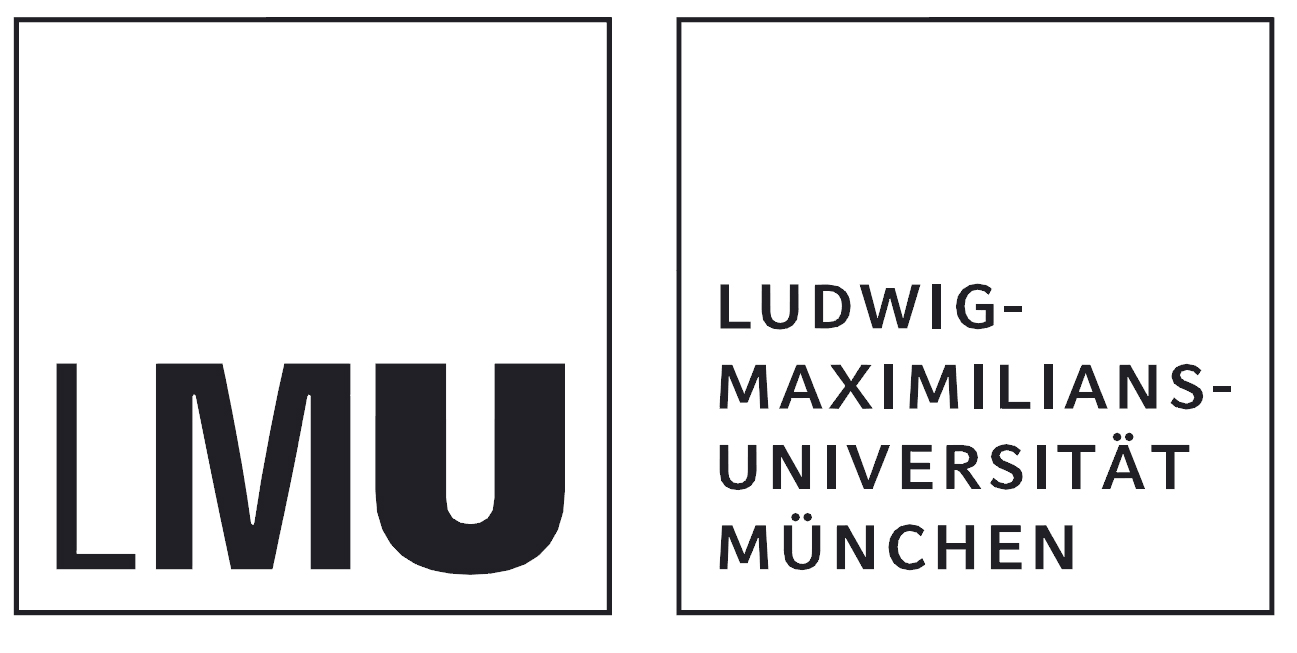 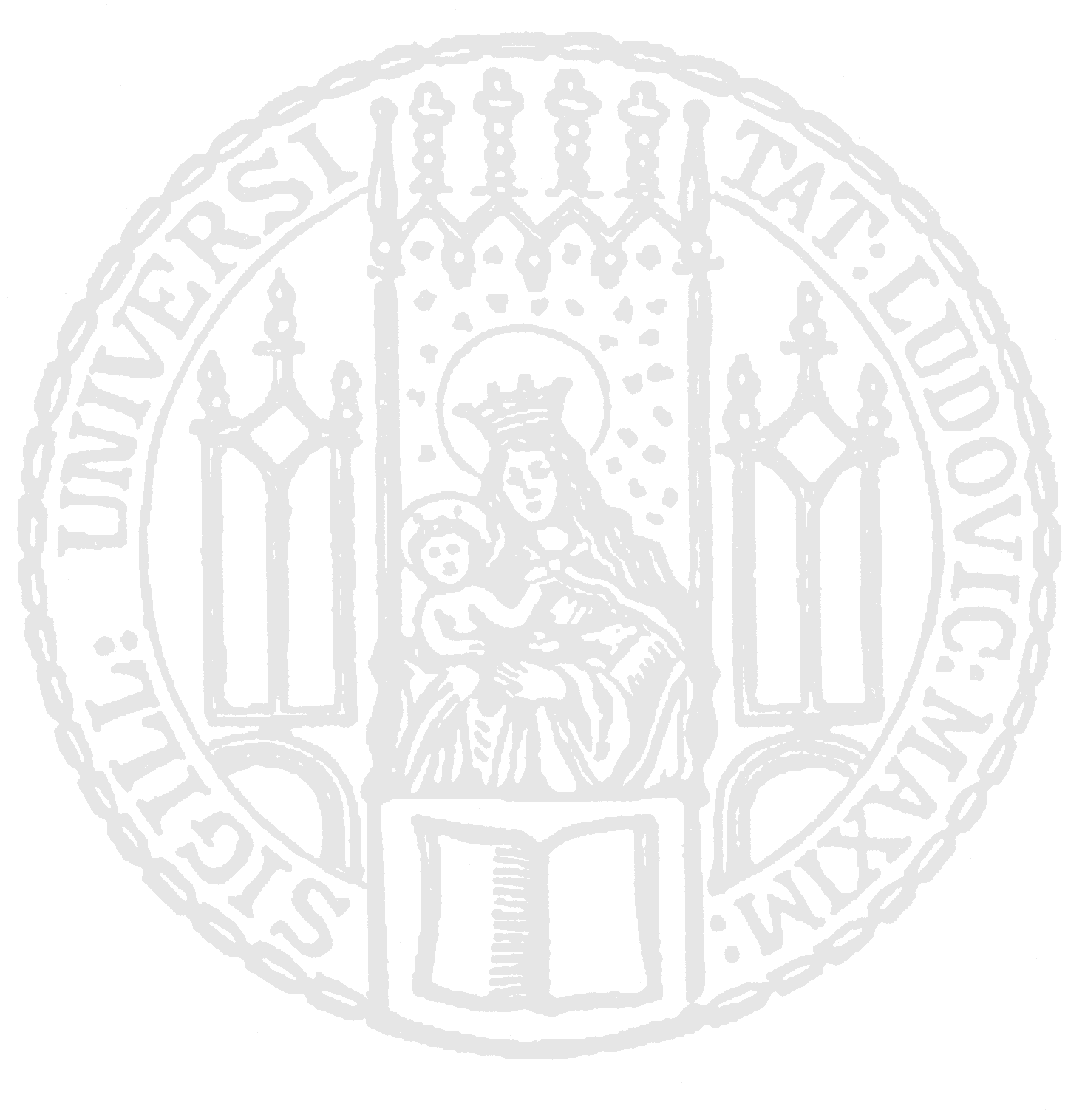 10/2016
Voranalysen des Bedarfs von IT-Techniken in der Linguistik:
Bedarfsanalyse in der Romanistik, Anglistik und Germanistik
Analyse von Qualifizierungsarbeiten (B.A., M.A., Dissertationen)
Analyse der Betreuungsarbeit der ITG (Partikularbetreuung)
Analyse von lokalen und internationalen Forschungsprojekten
Konkrete Umsetzungsphase
Einsetzung des Koordinators (Markus Frank)
Entwicklung der Modulpläne und Modulinhalte (anhand der Voranalyse)
Anfertigung der Studienordnung
01/2017
09/2017
Genehmigung durch das Kultusministerium
Offizieller Start des Studienganges (erster Jahrgang)
10/2017
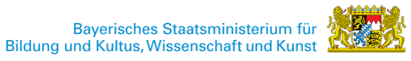 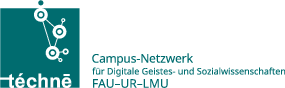 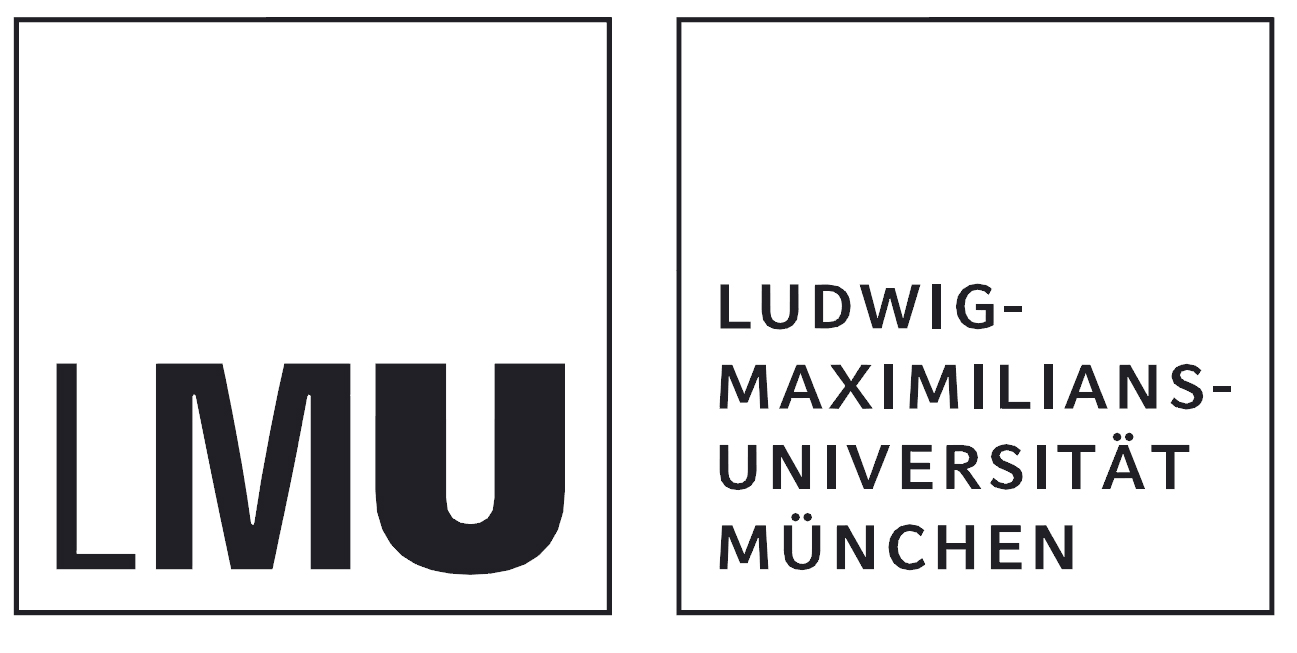 Eingesetzte didaktische /methodische Hilfsmittel
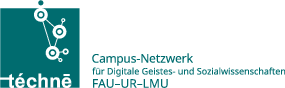 DHVlab als Infrastruktur
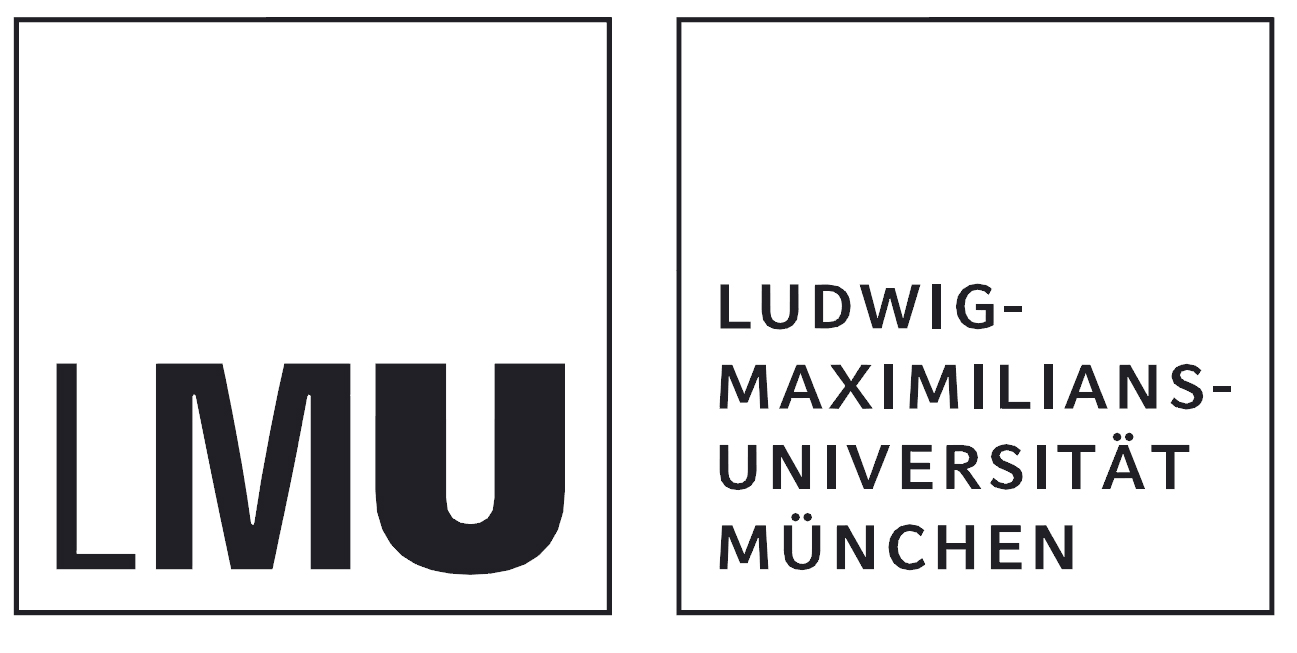 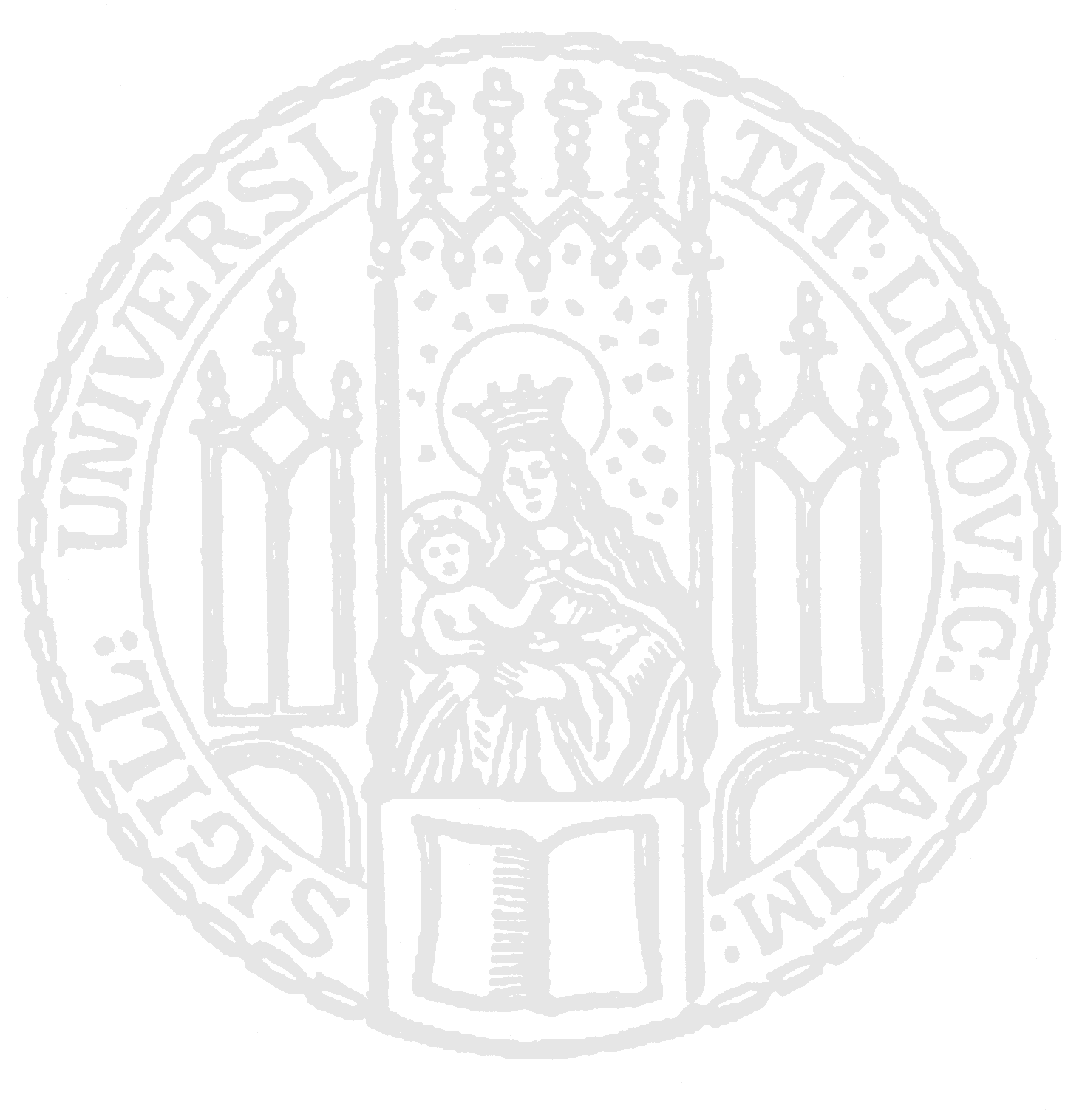 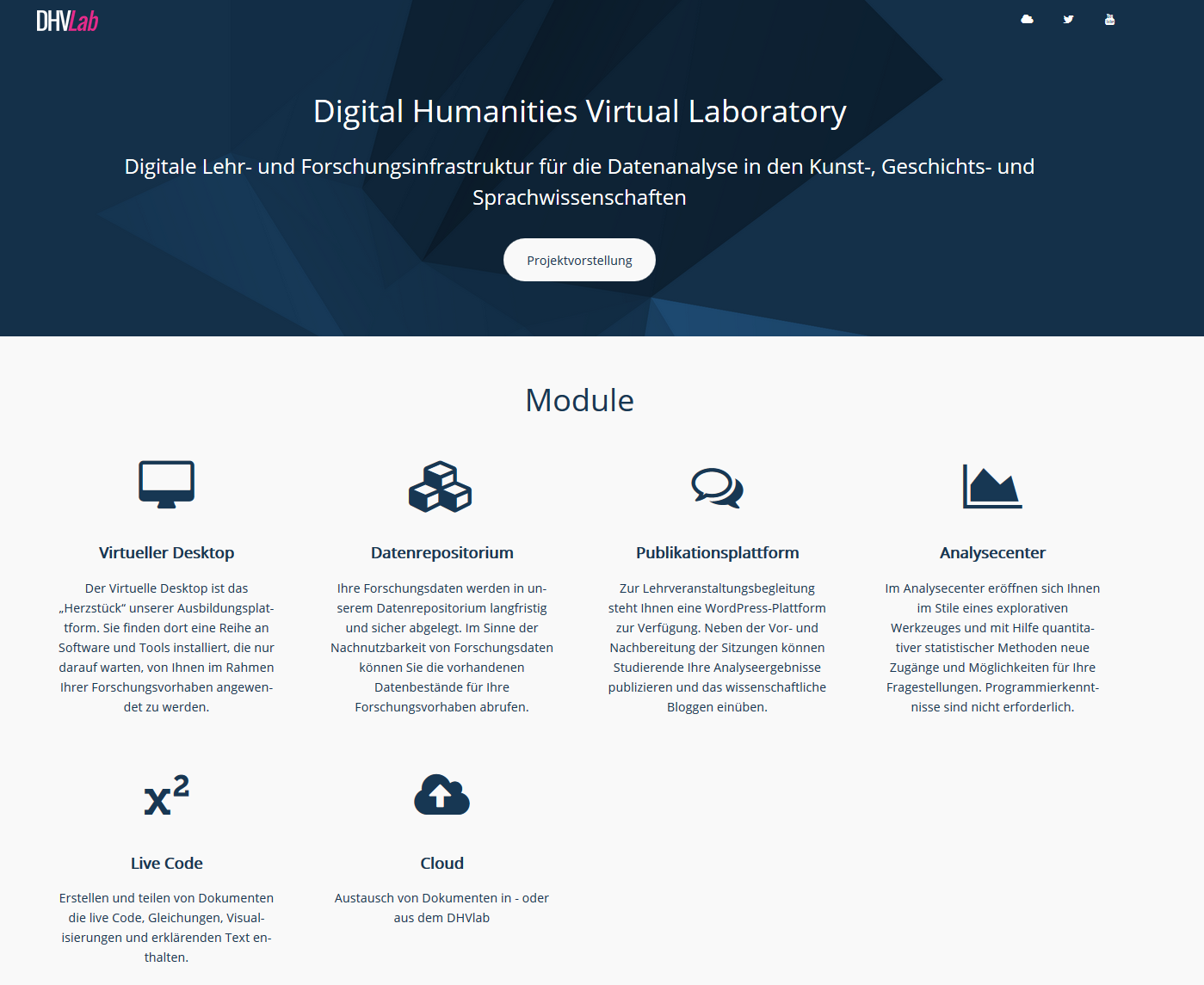 Eingesetzte Komponenten:


Virtueller Desktop
Live Code (Jupyter)
Cloud
Publikationsplattform
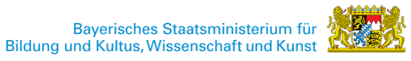 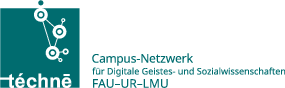 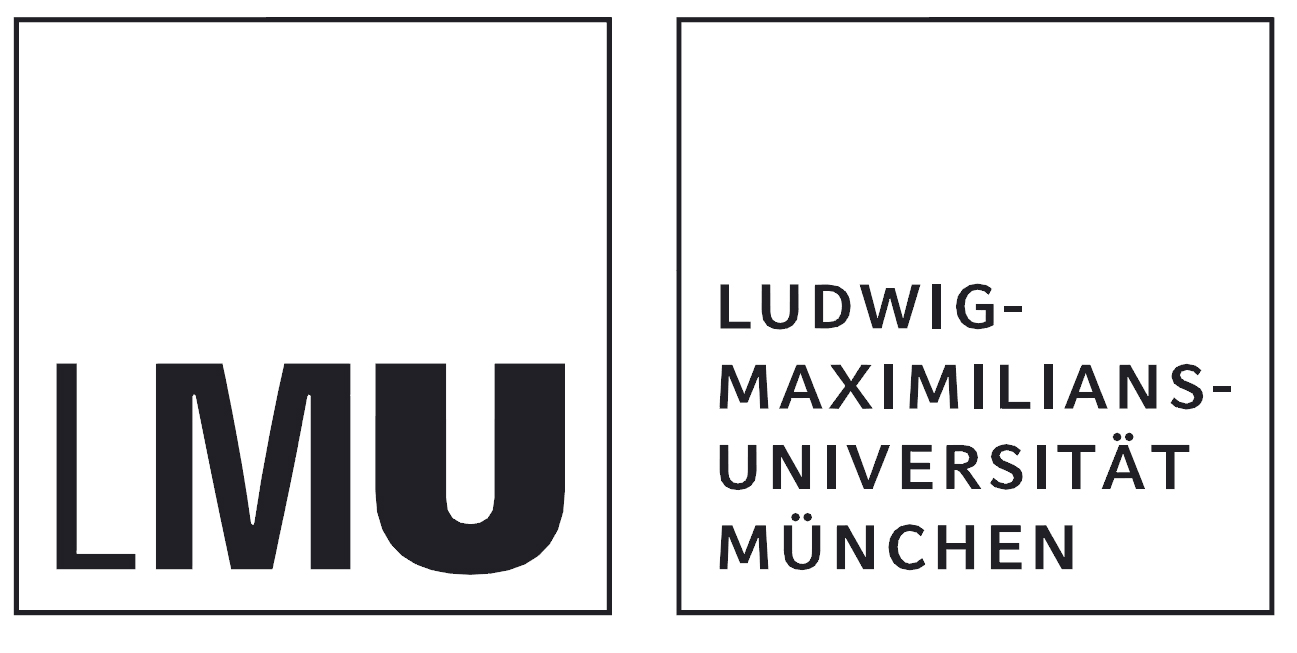 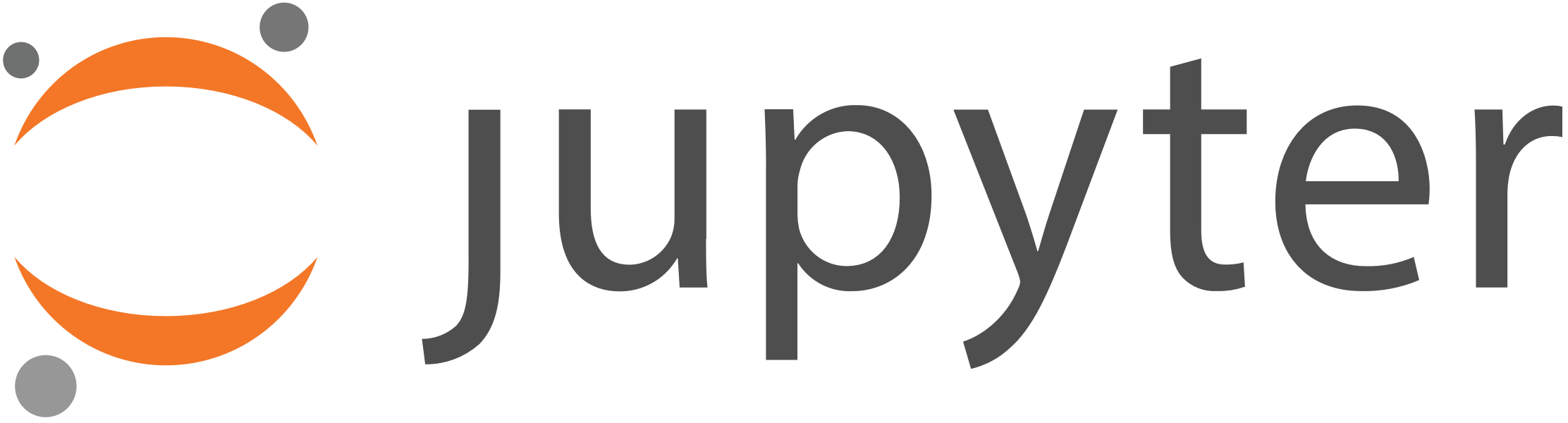 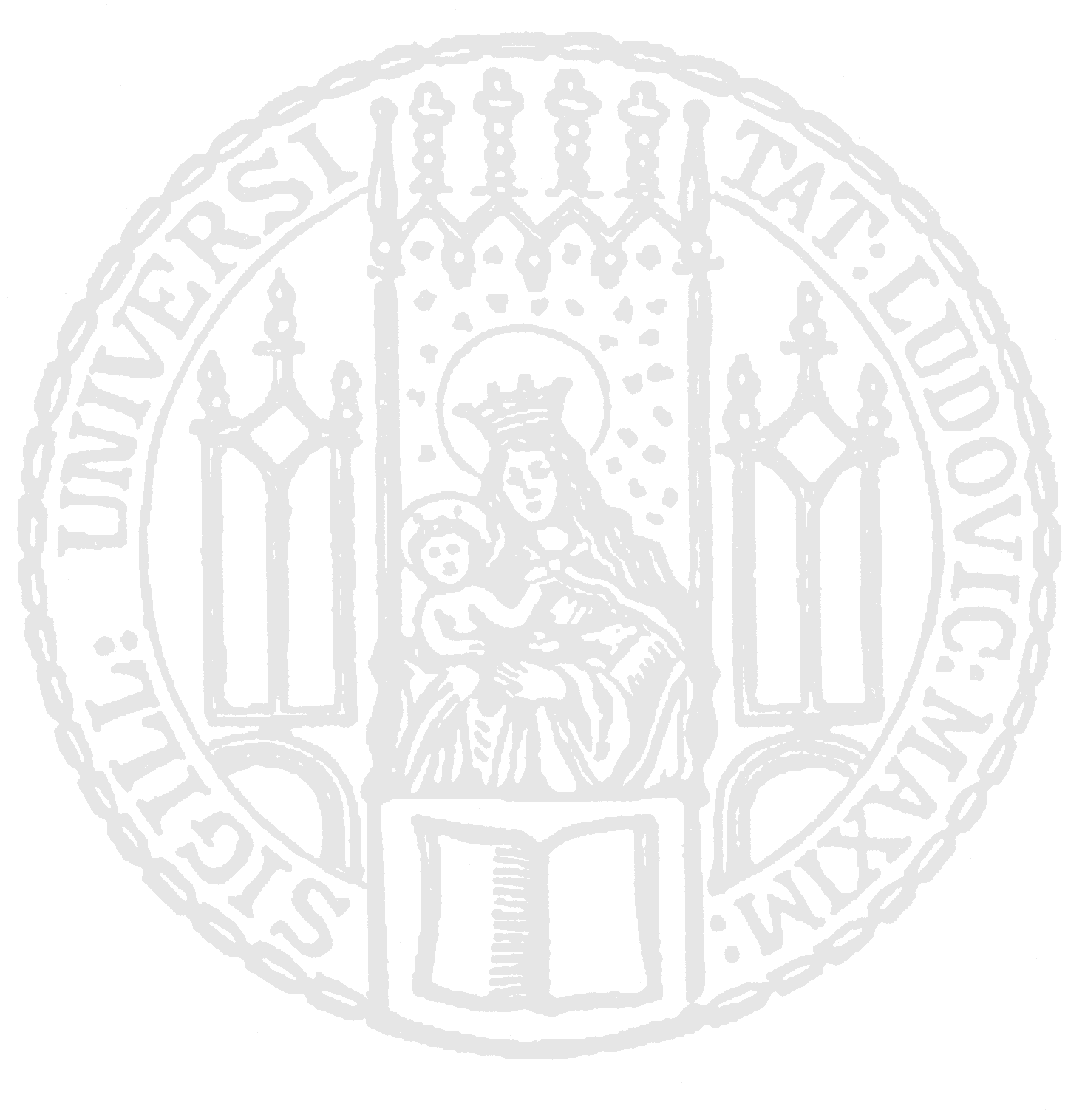 Notebook Dokumente

Textbausteine (GitHub/HTML-Syntax)


Computer-Code (Python, R, SQL)

Alle Codebausteine sind sofort ausführbar, im Hintergrund läuft z.B. ein Python-Kernel auf den Servern der ITG.
 Ideal für den Unterricht
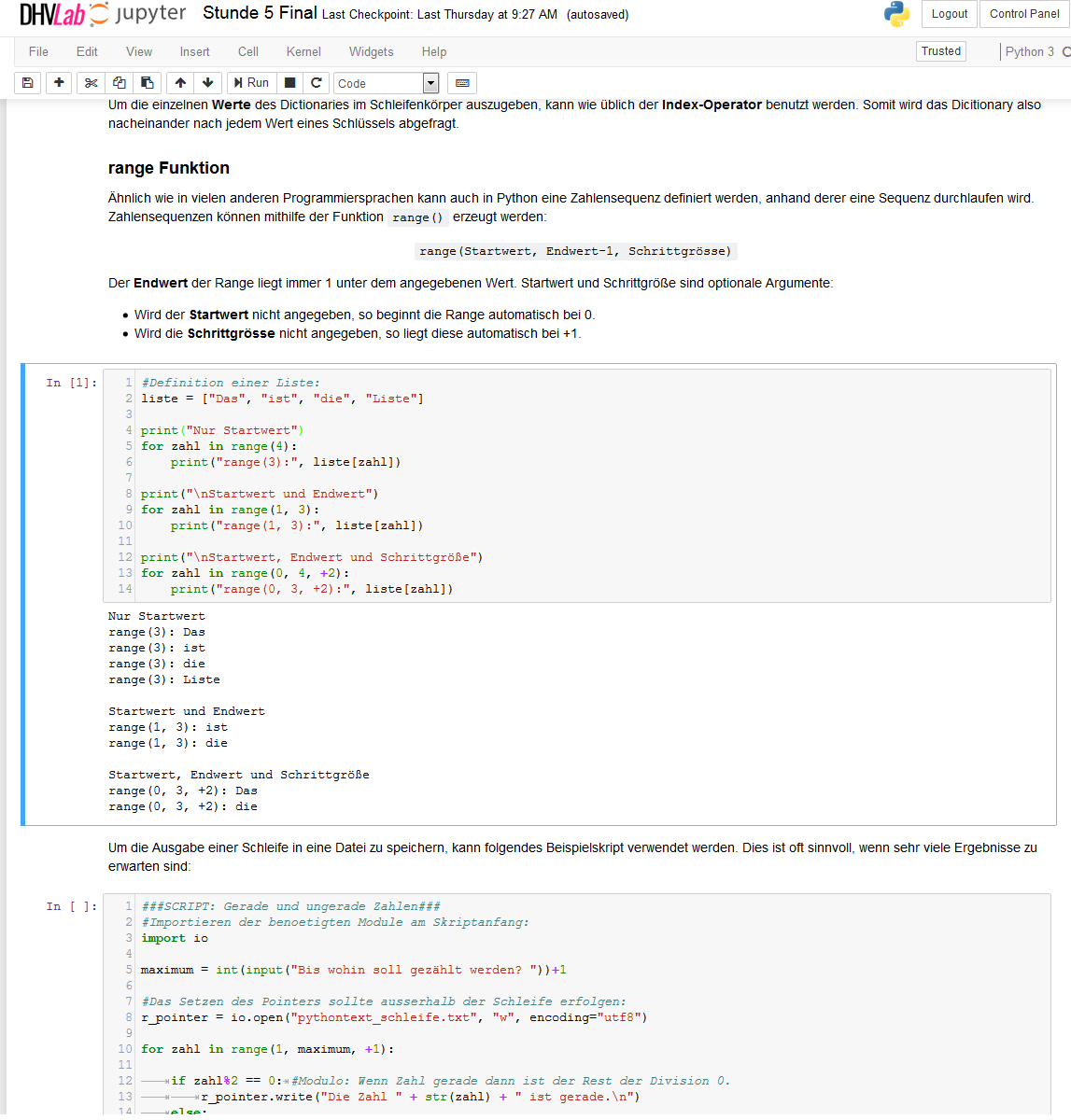 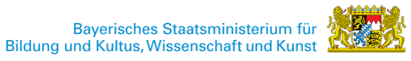 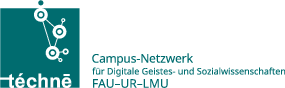 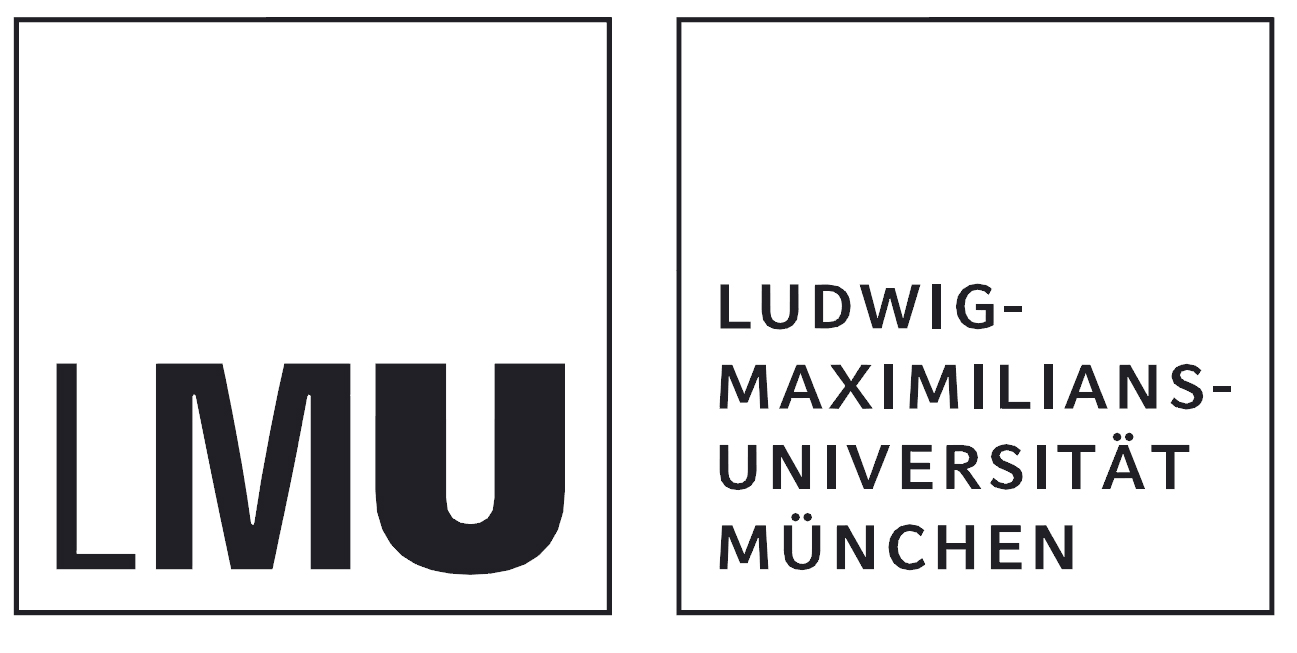 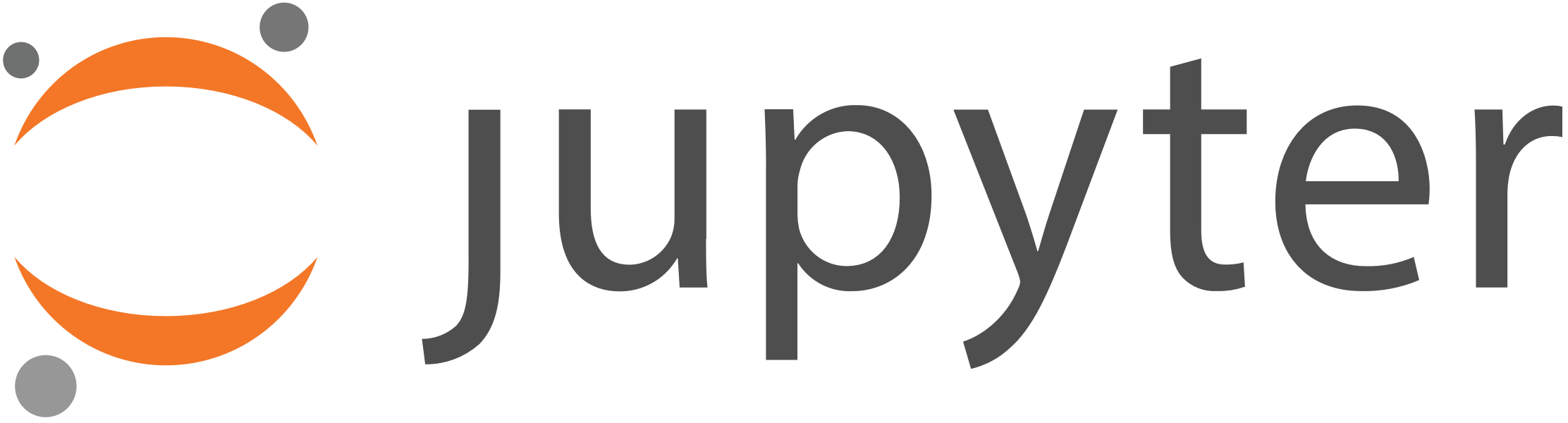 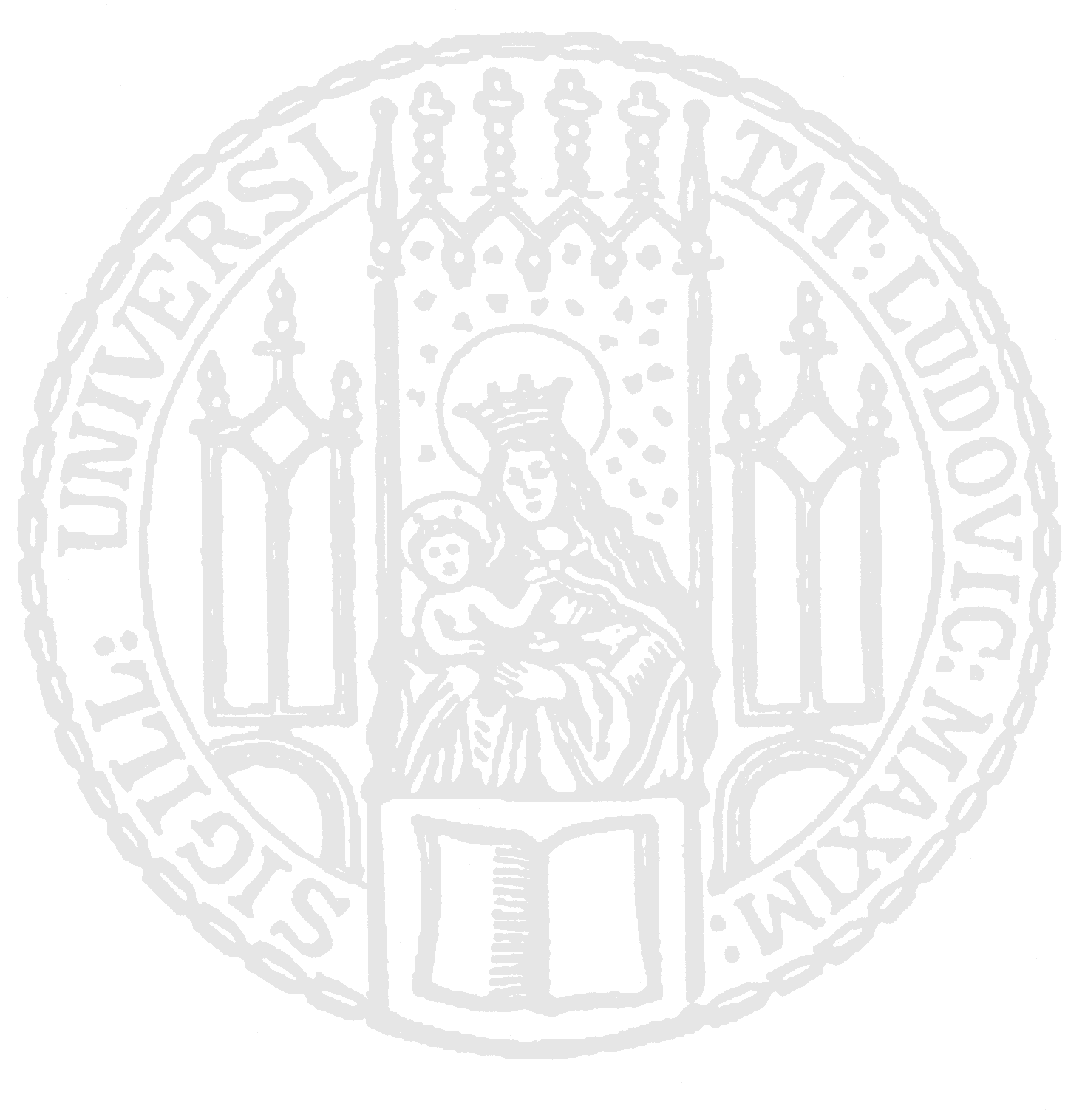 Optisch ansprechende Skripte
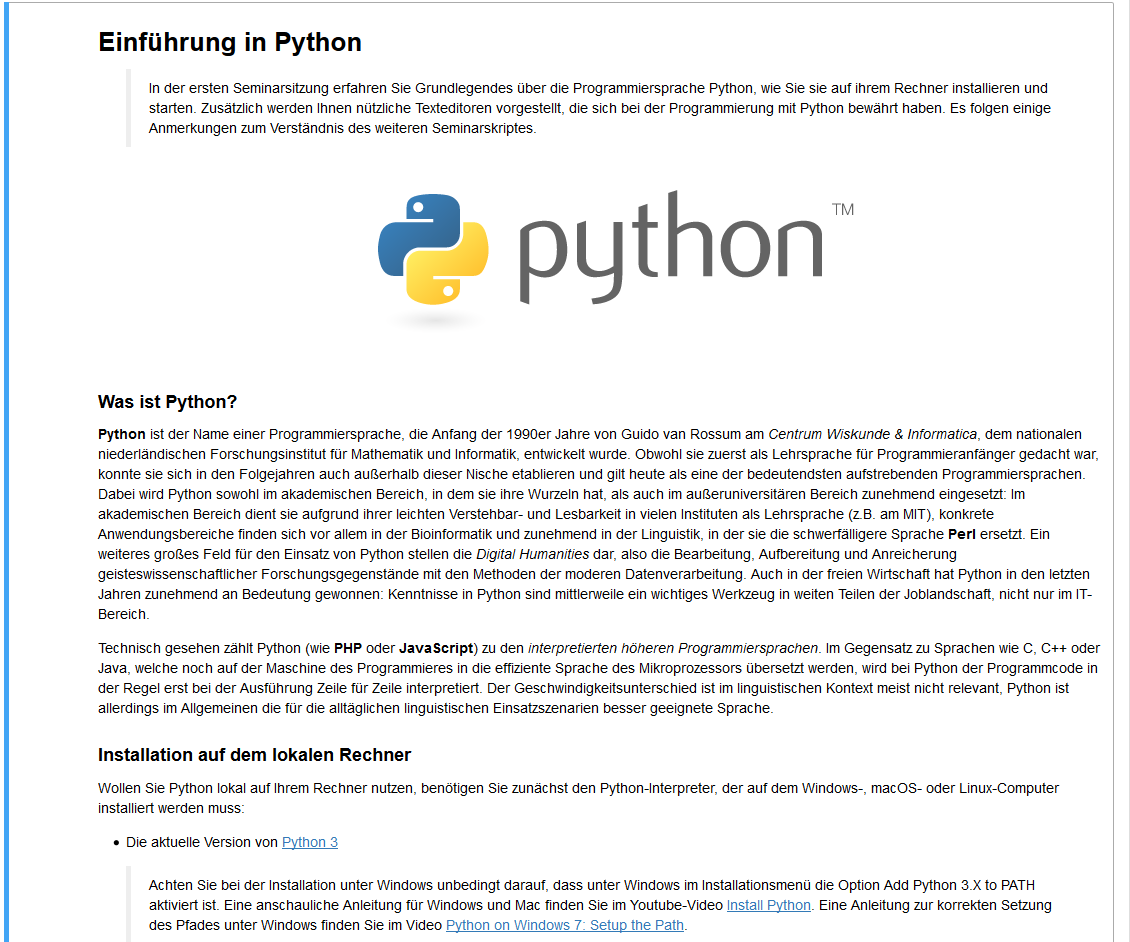 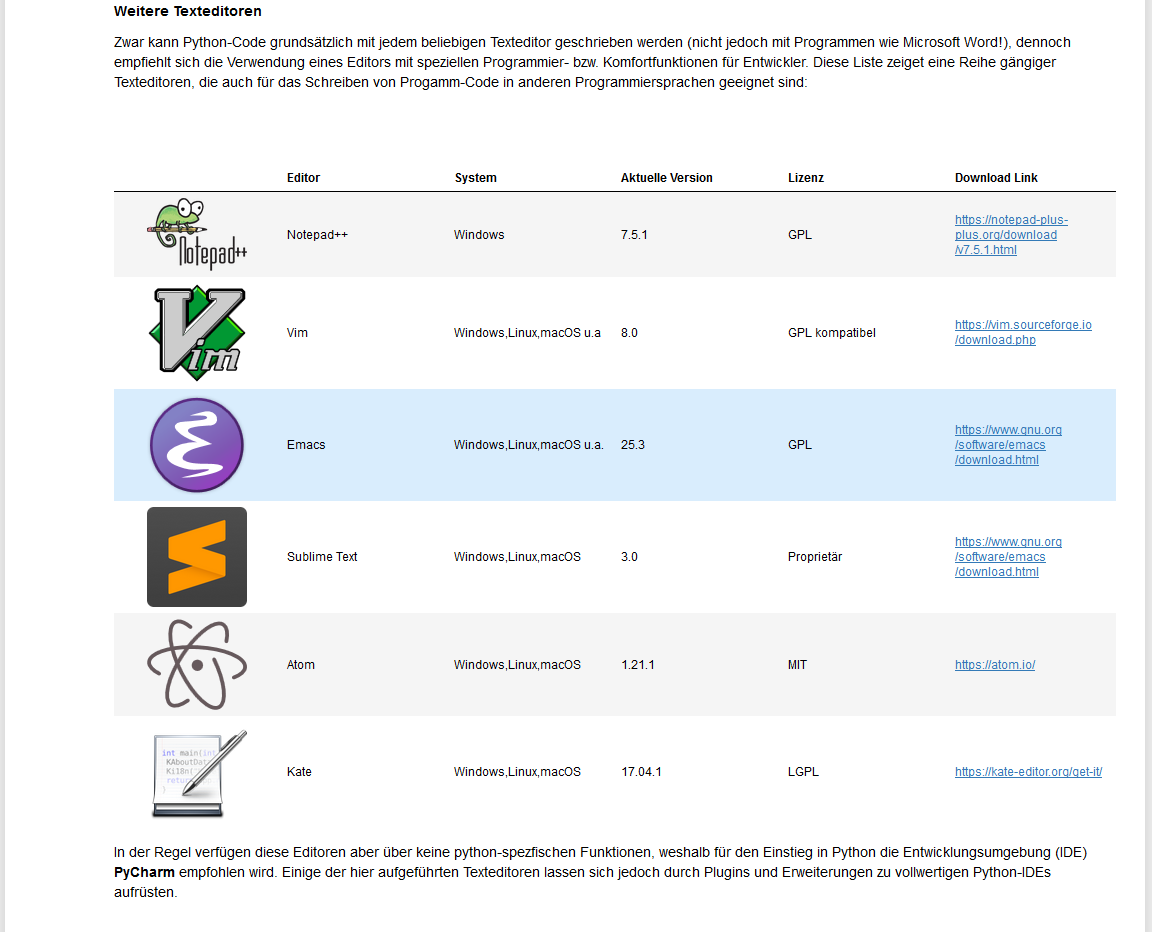 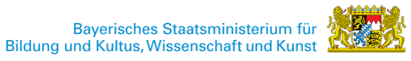 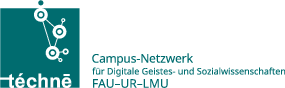 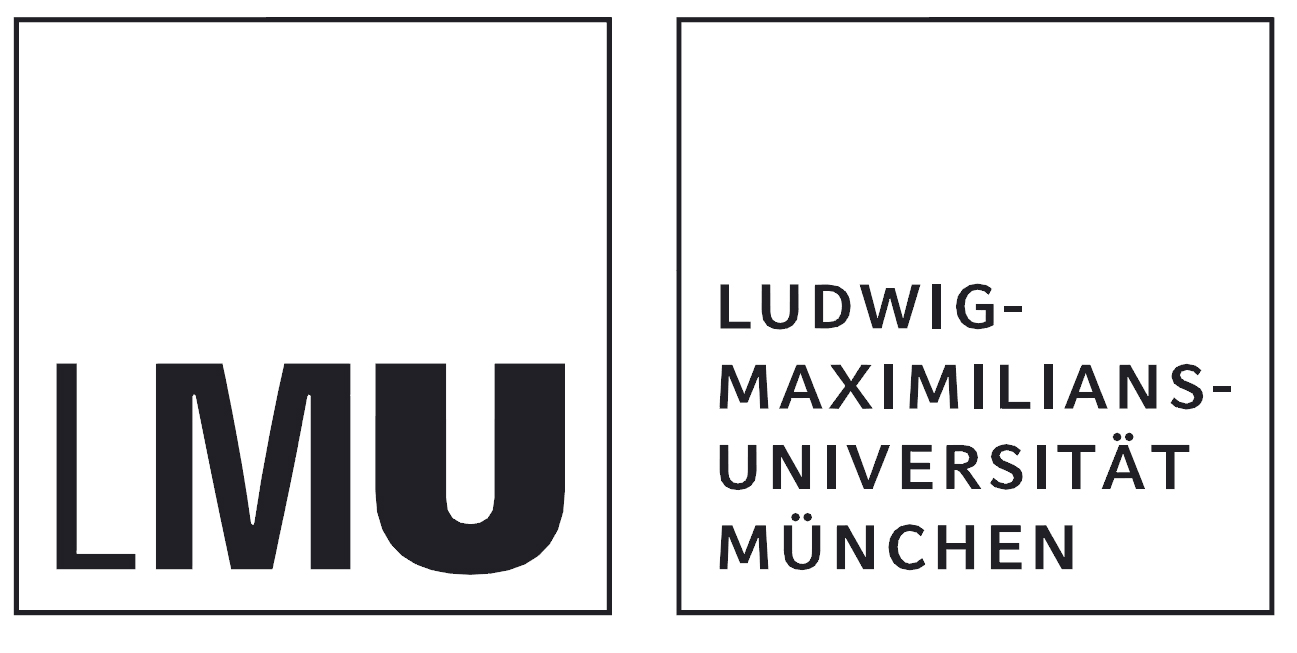 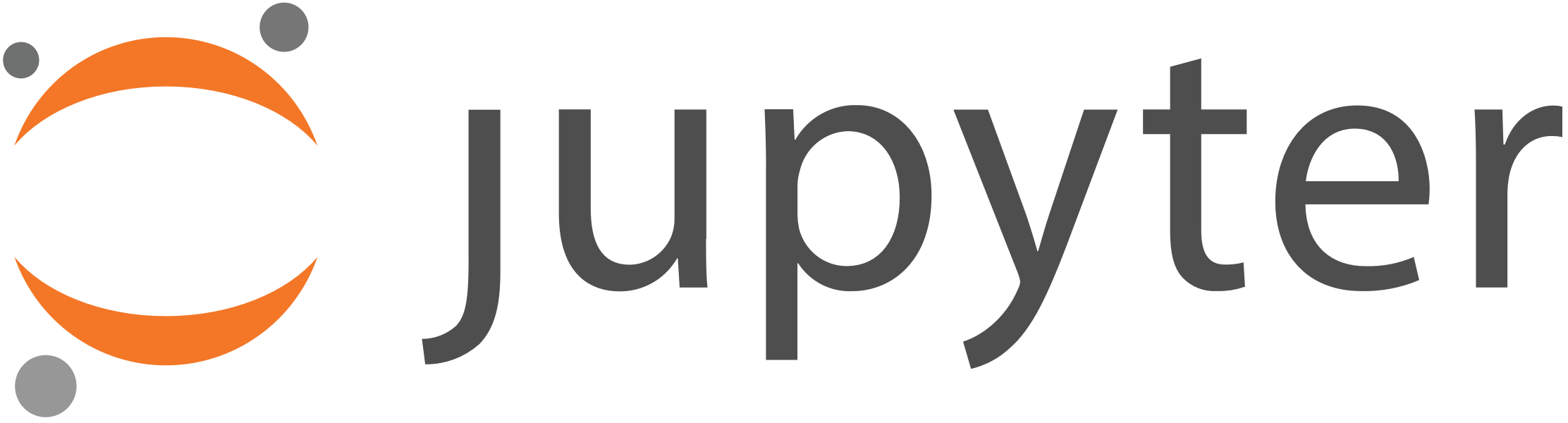 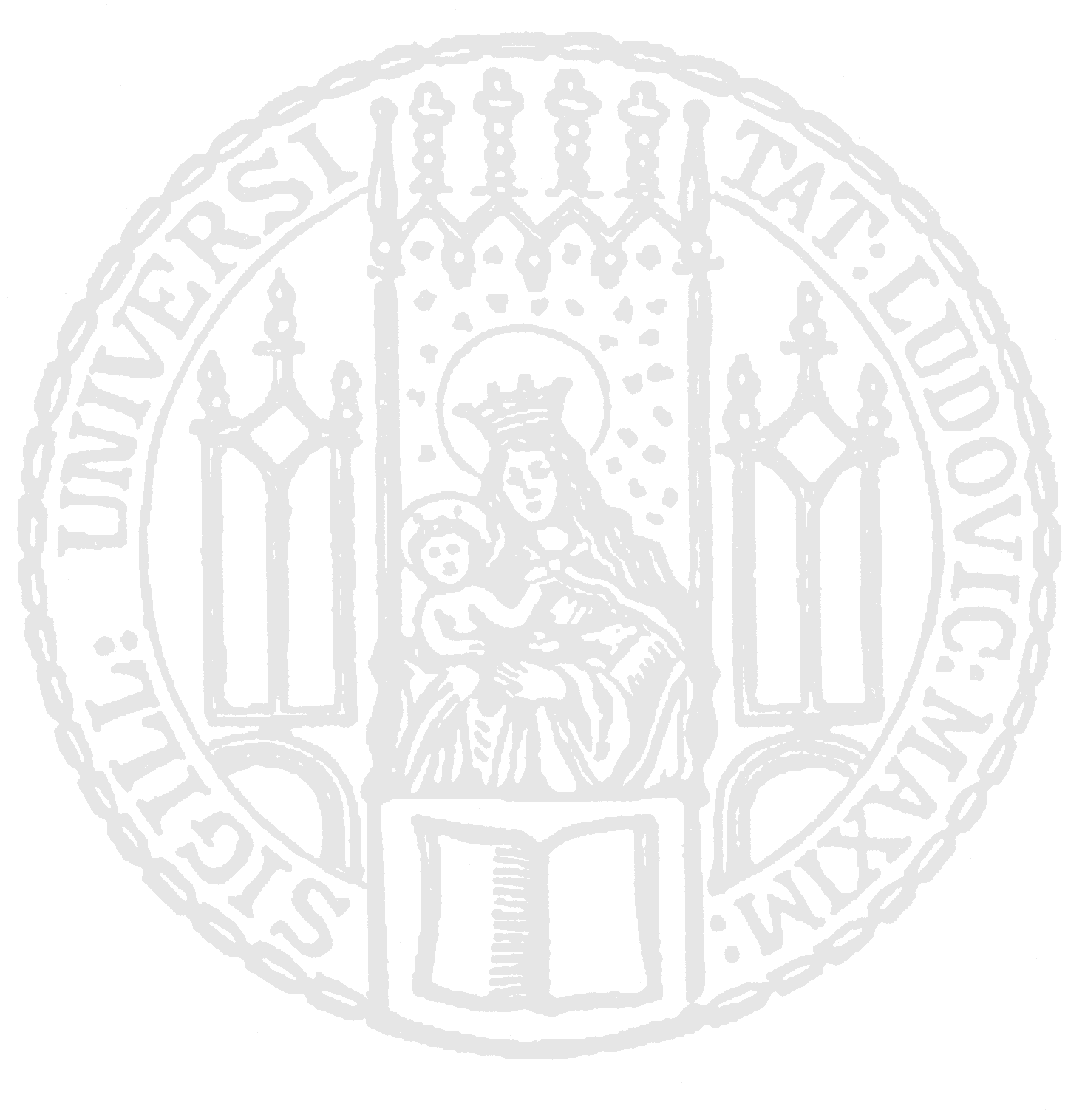 Interaktive Hausaufgaben und Übungen
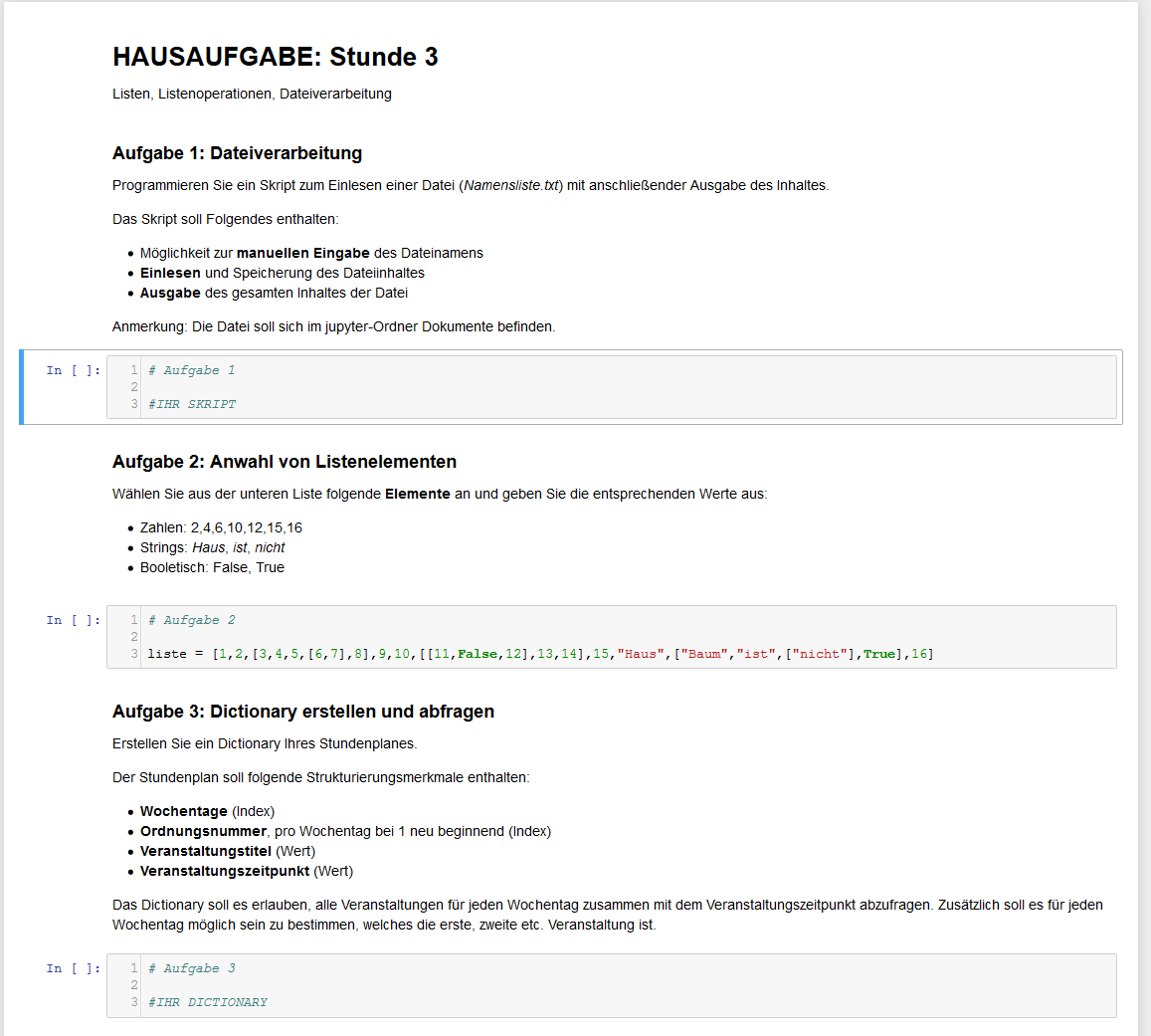 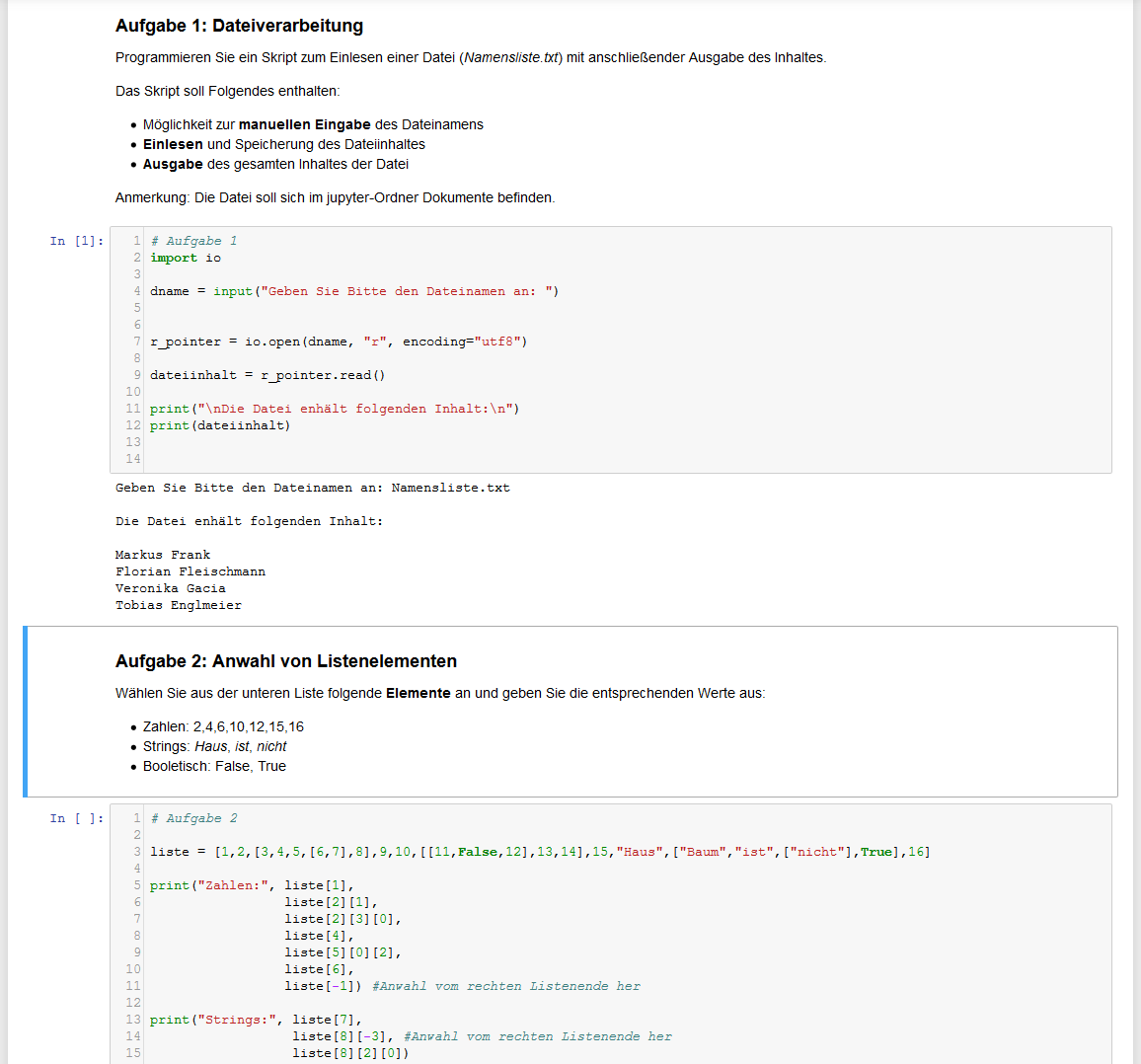 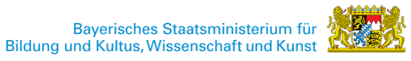 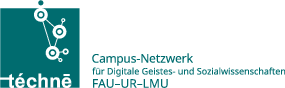 Virtuelle Desktopumgebung
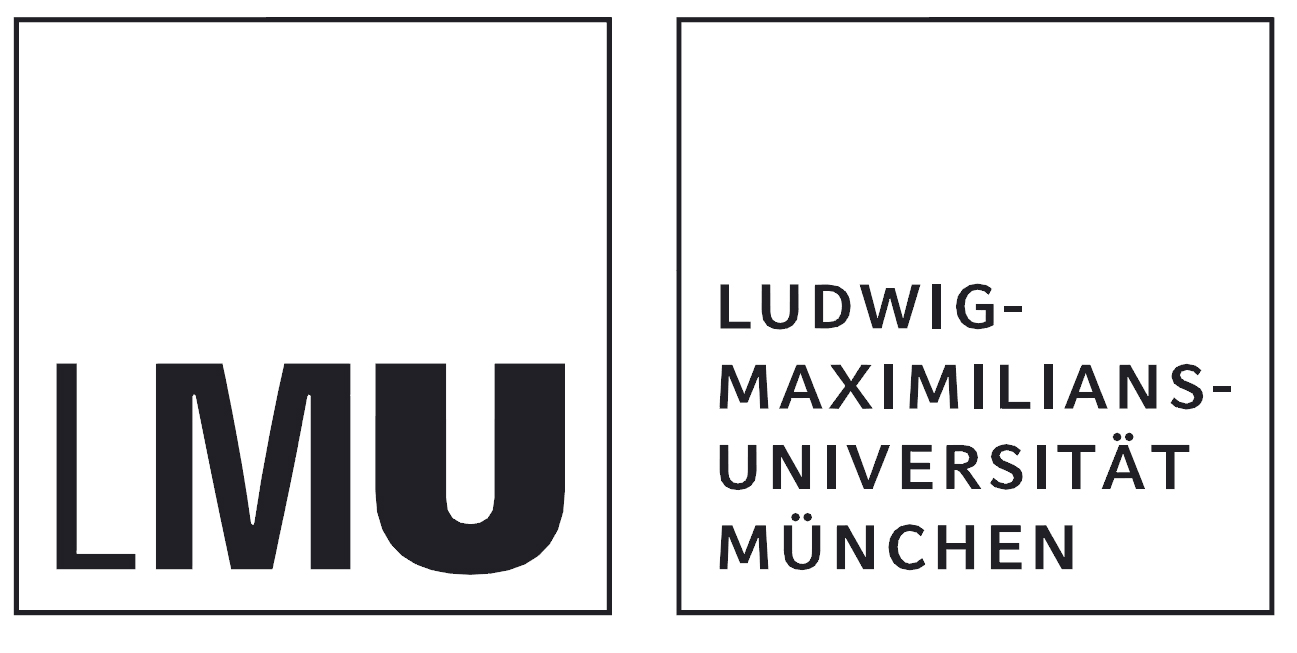 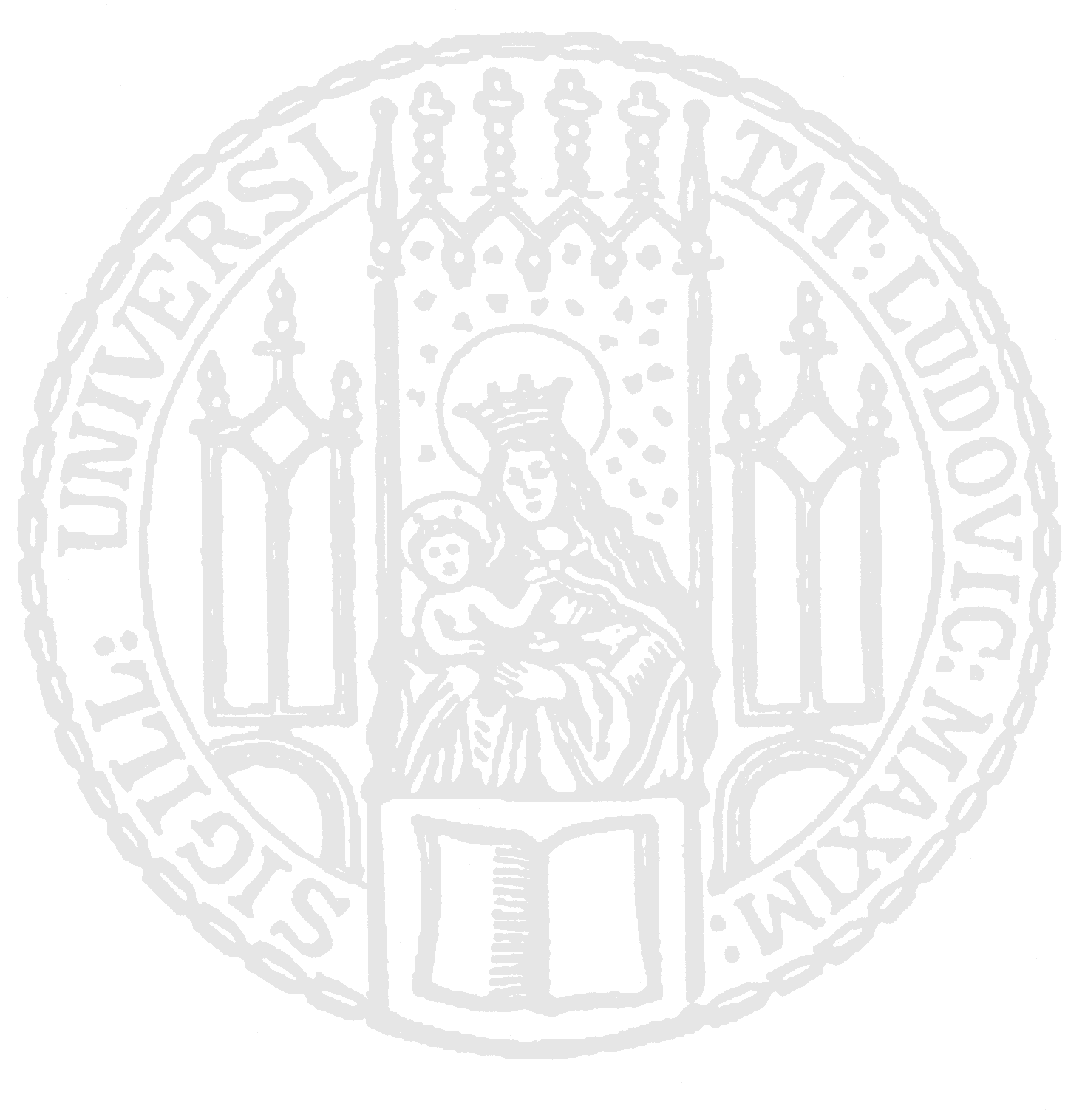 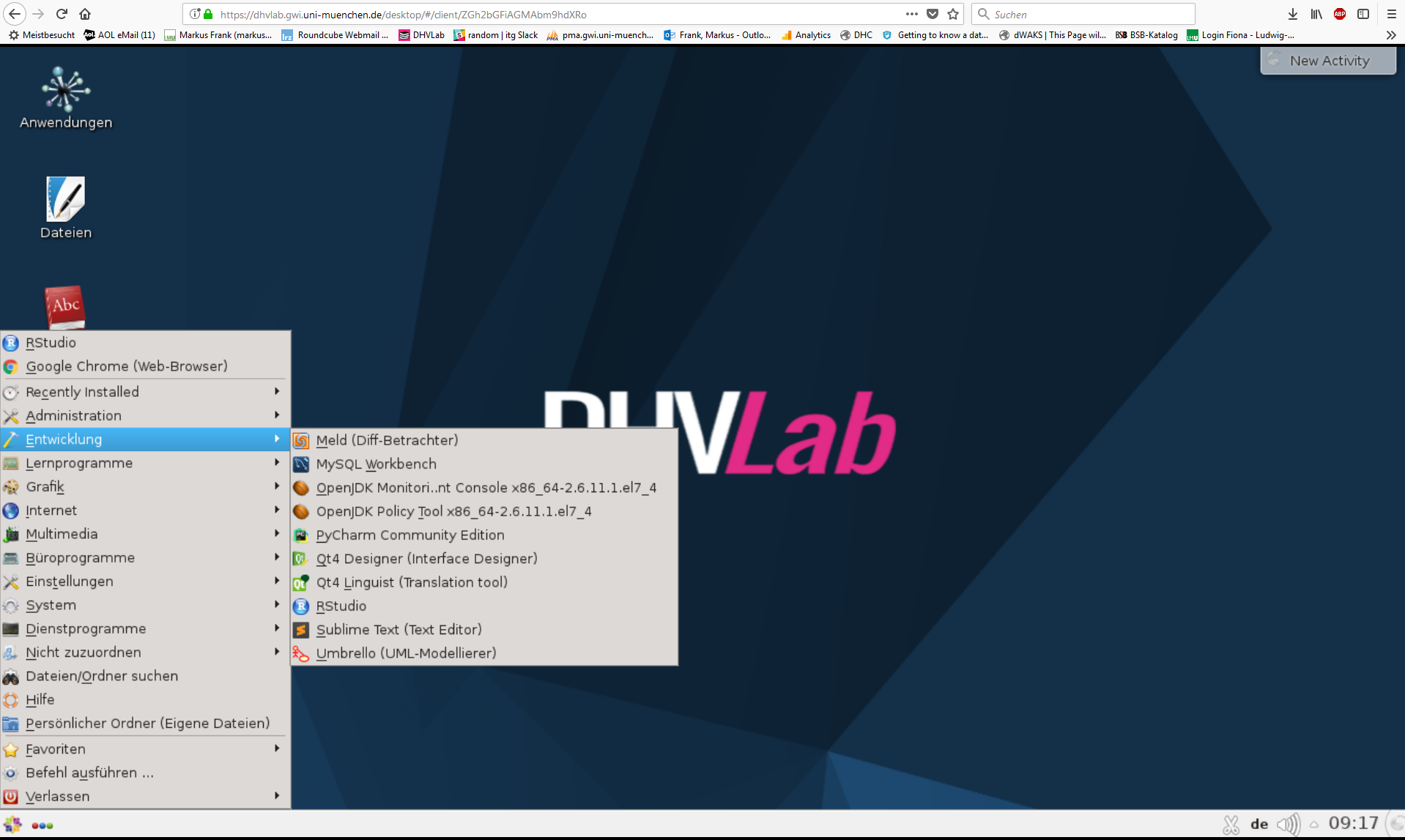 OS: CentOS 7 (Linux)

Eingesetzte Hardware (2x):

2.3 GHz 10x Core 64Bit Intel Xenon Prozessor E5-2650 25M Cache
32 GB Arbeitsspeicher

Rechenkapazität wird auf alle Benutzer aufgeteilt.
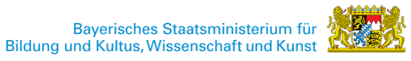 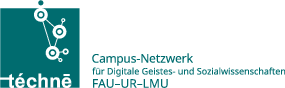 Virtuelle Desktopumgebung
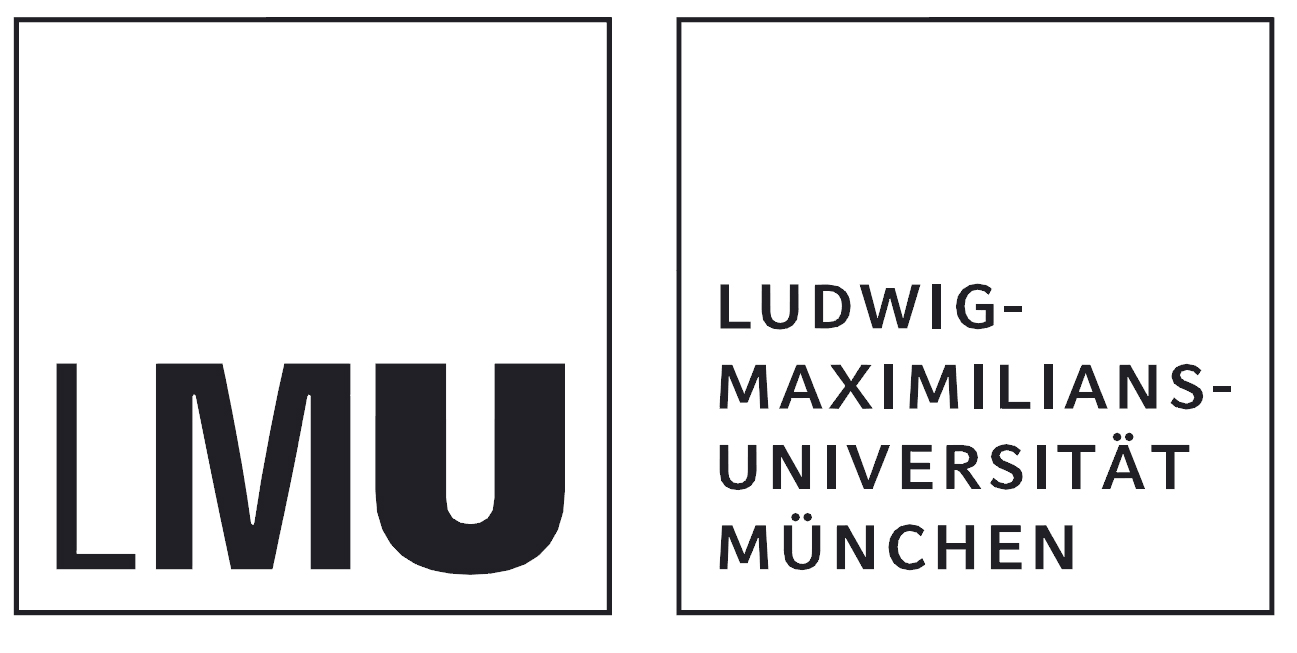 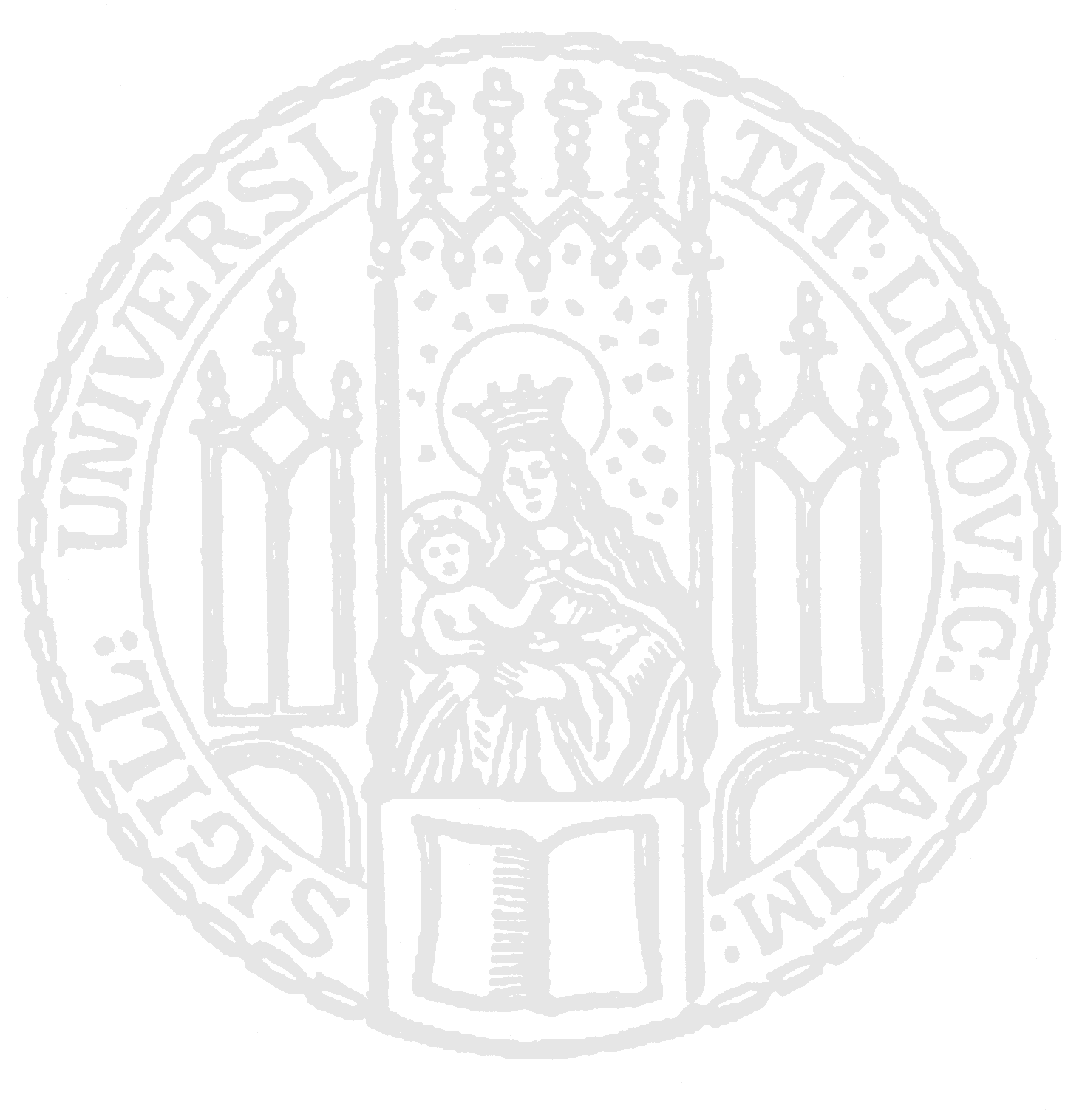 Virtuelle Kurse einrichtbar mit synchronen Datengrundlagen für alle Teilnehmer (inklusive Datenbanken).

Breite Ausstattung mit Tools zur Datenanalyse, z.B.:
PyCharm (Python)
RStudio (R)
MySQL Workbench
Oxygen (XML-Editor)
Tesseract (OCR-Engine)
Kile (LaTeX-Editor)
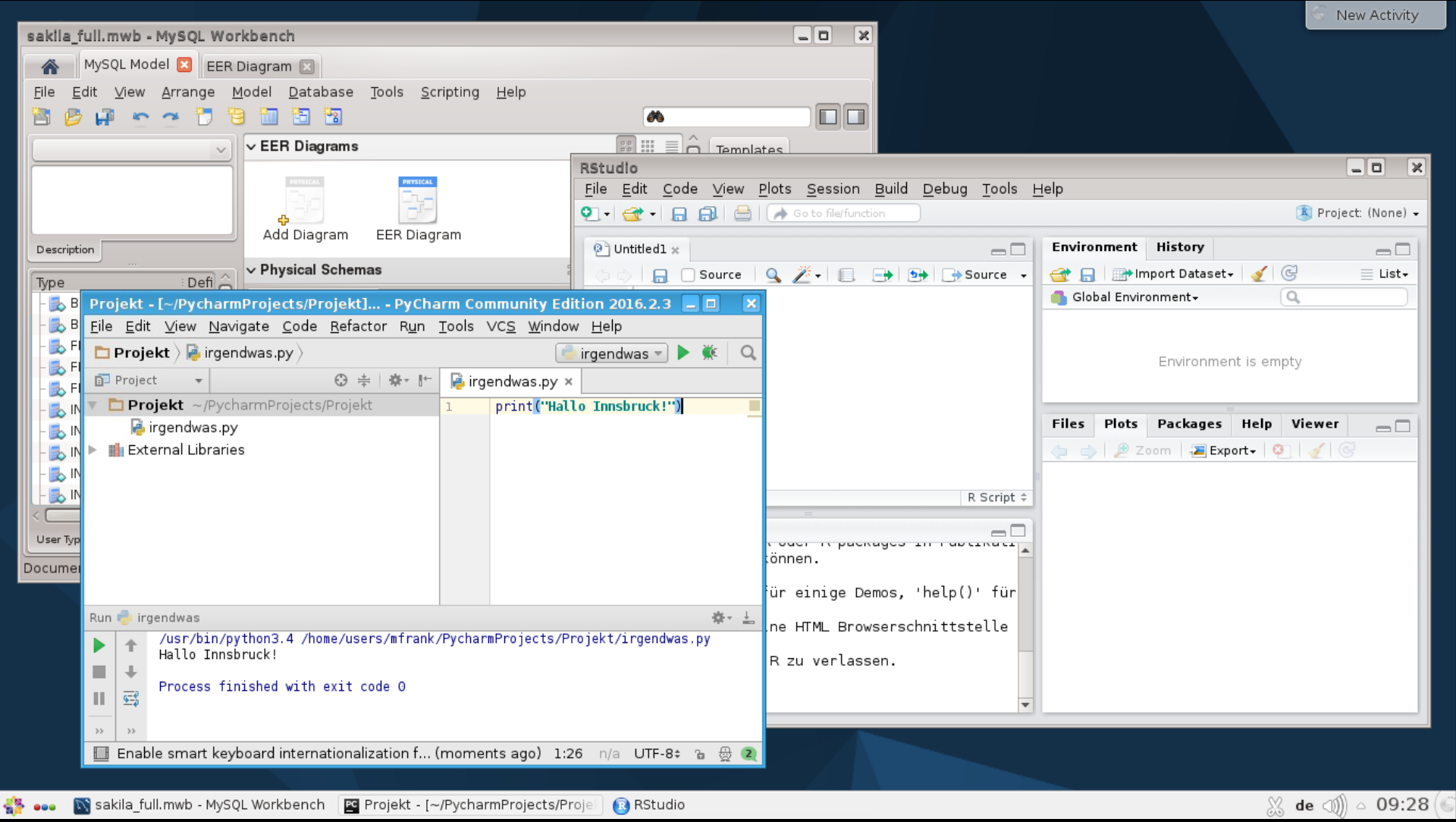 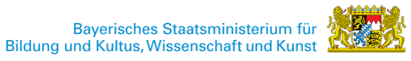 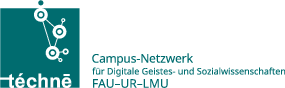 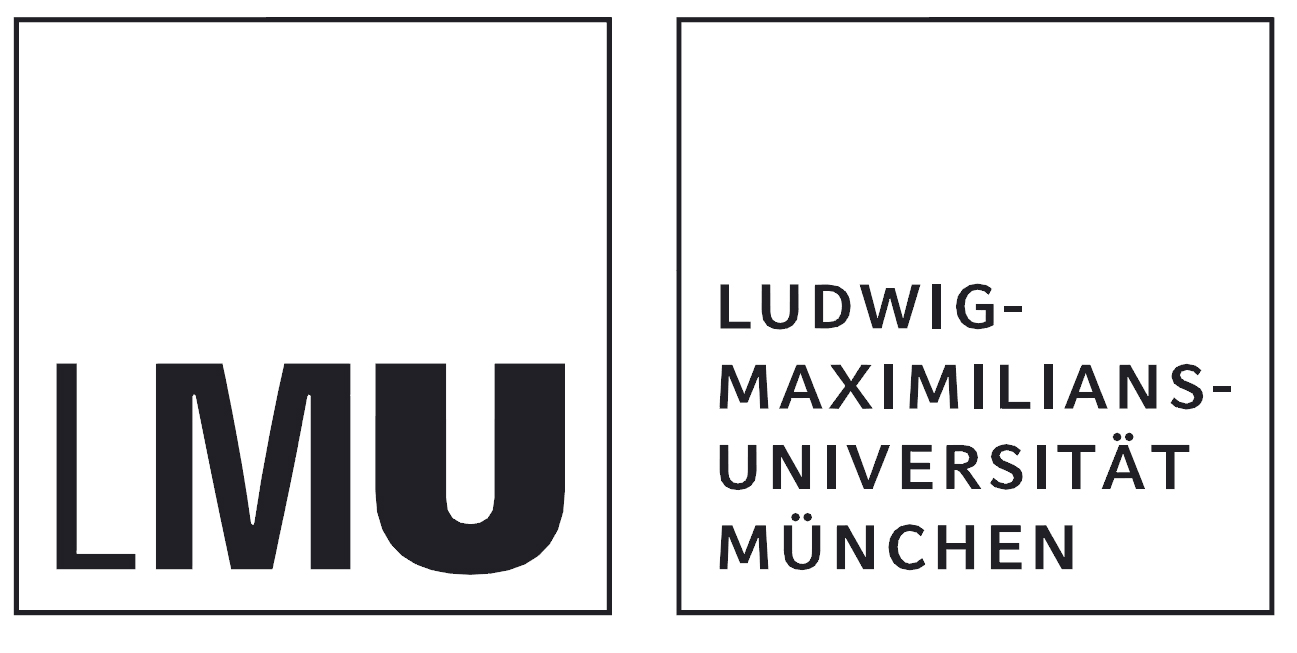 Bisherige Erfahrungen
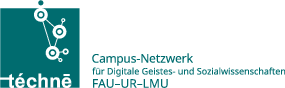 Vorerfahrung mit DH in der Lehre
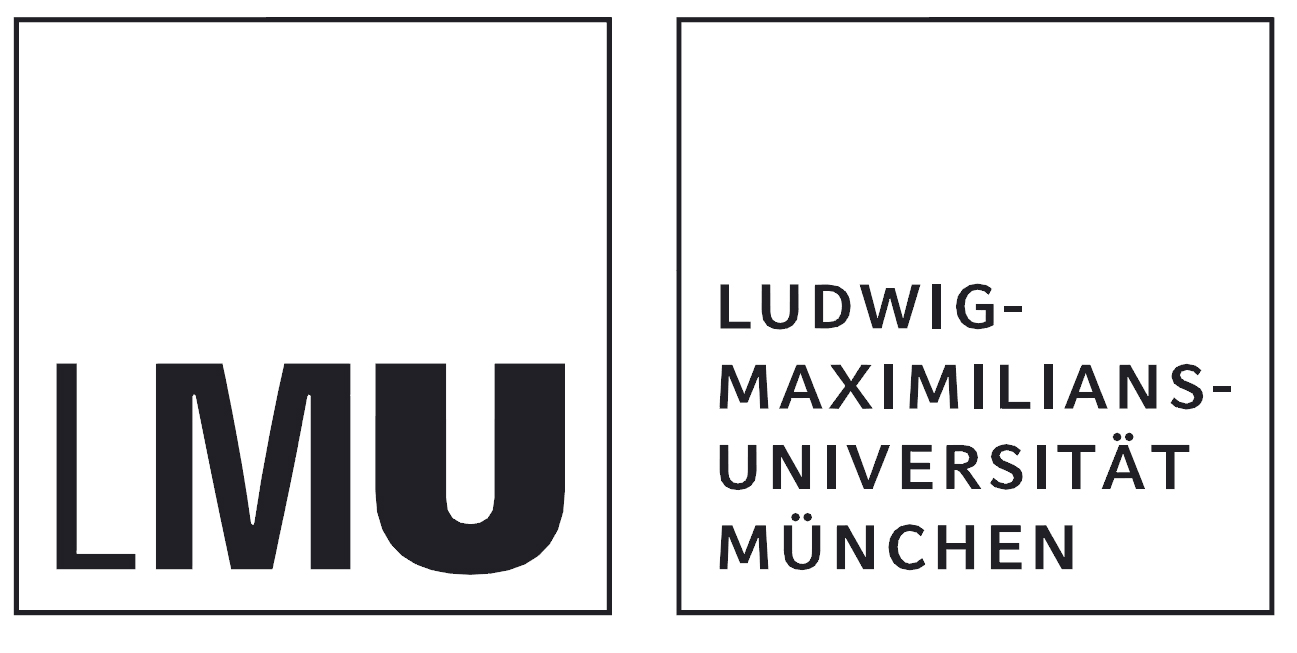 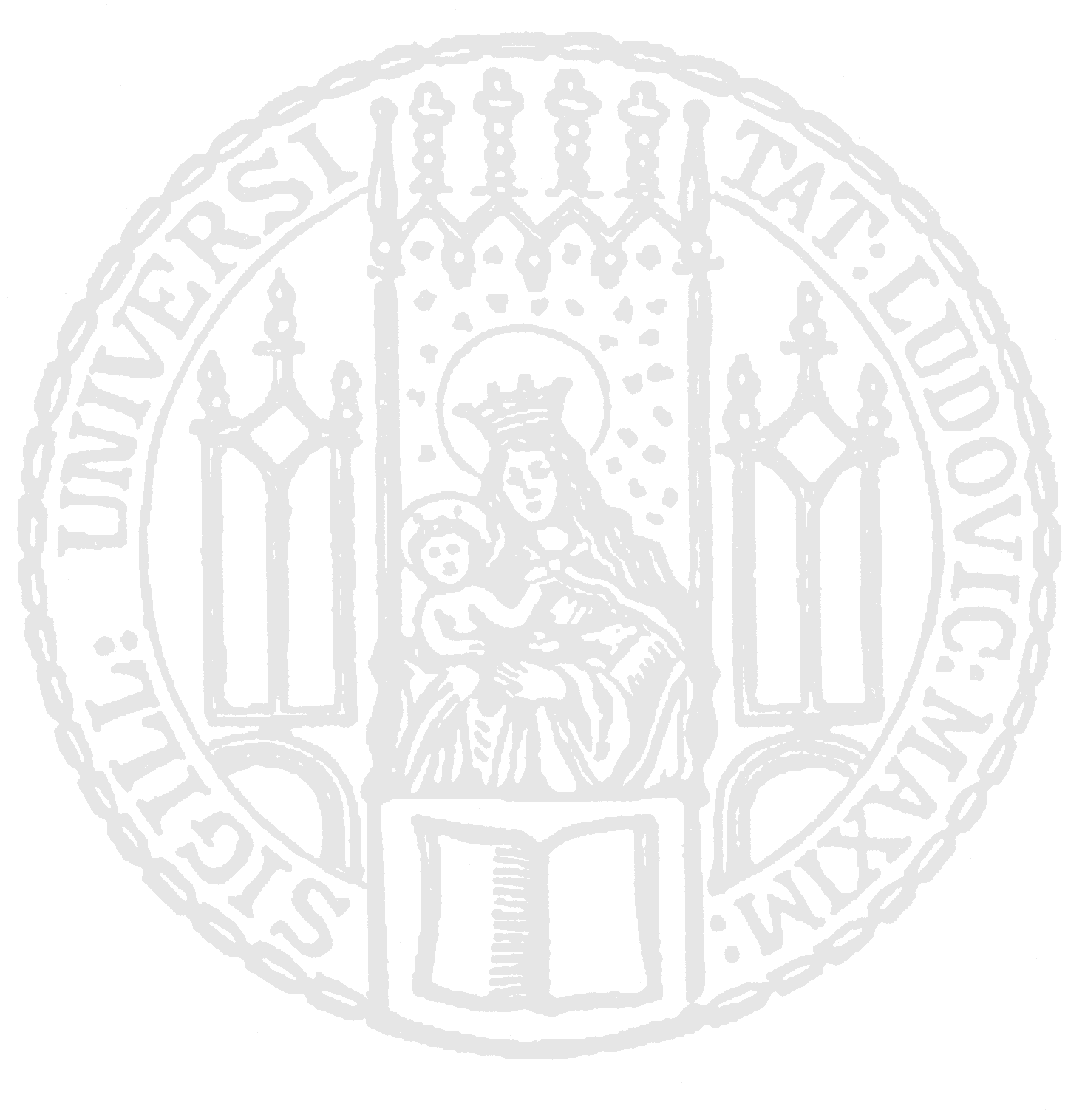 Allgemeine Erfahrung, basierend auf der Lehre der ITG und technischen Pro- und Hauptseminaren (bis zum WS 2017/18):

Interesse an digitalen Forschungsmethoden stark fachabhängig, i.d.R. aber allenfalls moderat (selbst unter Doktoranden der Sprachwissenschaft). Merklicher Anstieg seit 2013/14.
Besonders technische Aspekte der DH (Programmierung, Datenbanken, XML) sowie Statistik (Teststatistik) bereiten große Schwierigkeiten, hoher Dropout in den Seminaren.
Niedrige Zahl erfolgreicher Absolventen, wenn Veranstaltung bewertet/benotet (Durchfallquoten über 80%).
Aber: Erfolgreiche Absolventen ziehen großen Gewinn aus den Veranstaltungen für ihre zukünftigen Vorhaben, klarer Qualifizierungsvorteil.
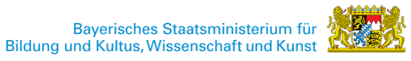 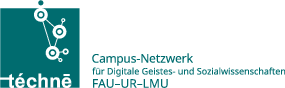 Studierende
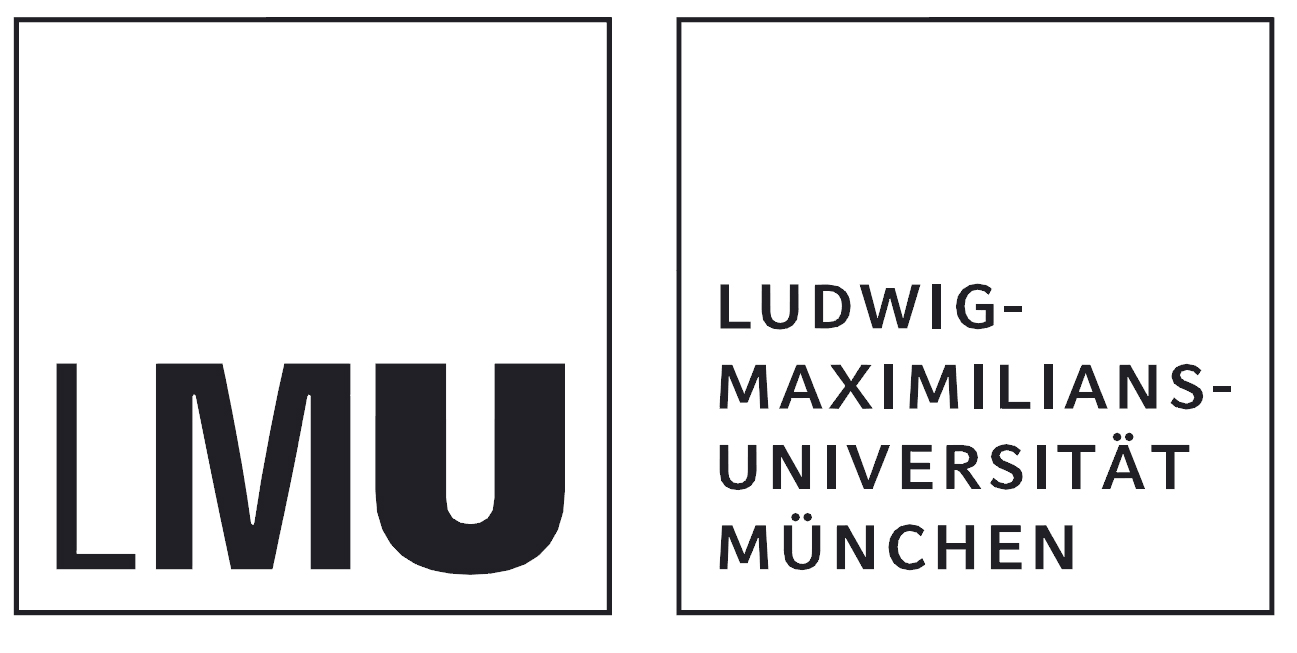 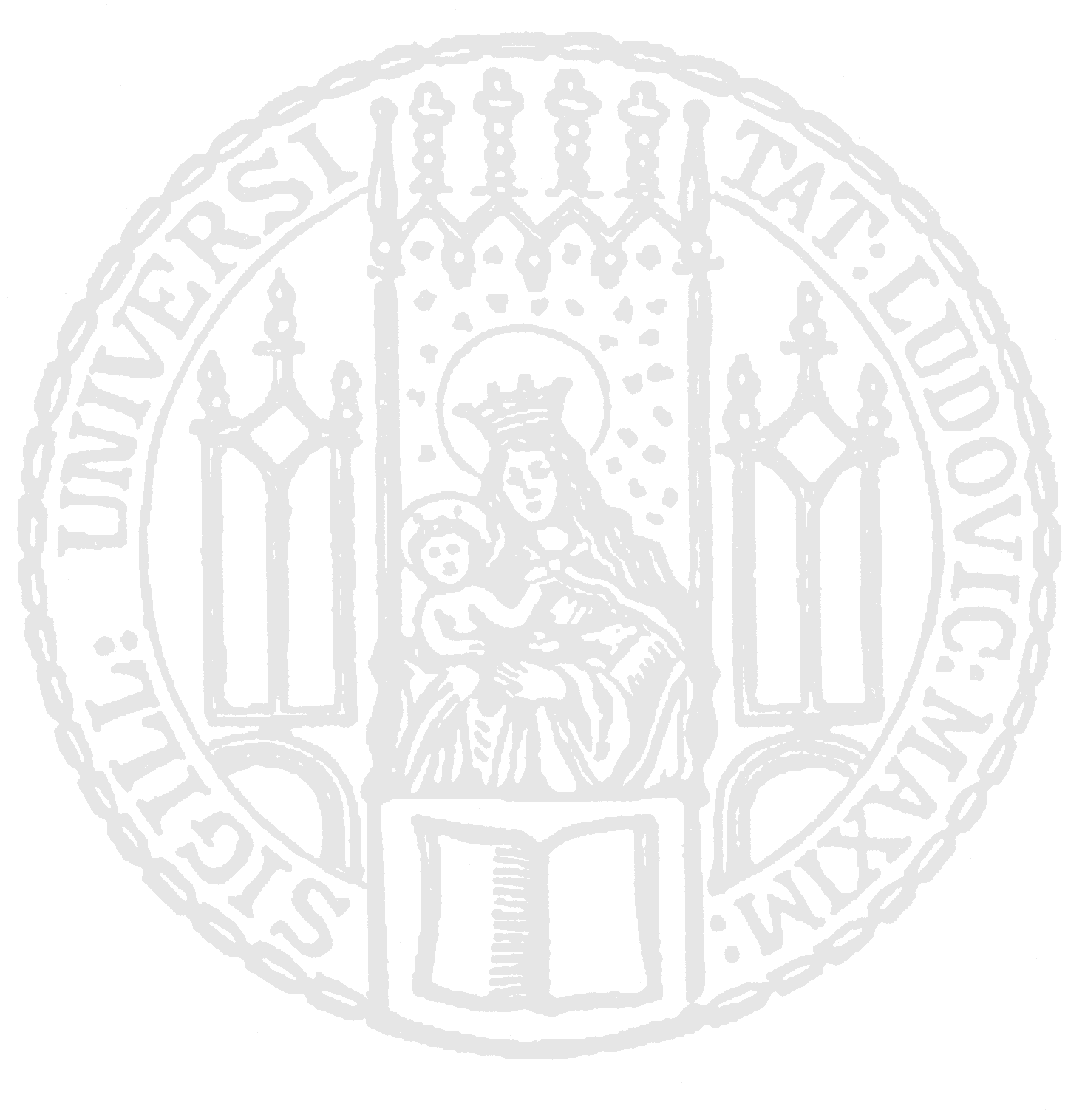 Situation im WS 2017/18 (1. Jahrgang):

19 Nebenfachstudierende (19 weiblich / 0 männlich)
Davon ca. 50% „Scheinstudierende“ (kein Erscheinen in den Veranstaltungen, keine Antwort auf Emails)
Studierende begrüßen kleine Gruppengrößen und intensive Lernatmosphäre sowie Betreuung
Größte Schwierigkeiten: Python-Programmierung, Logik
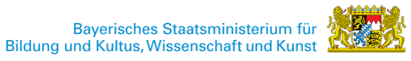 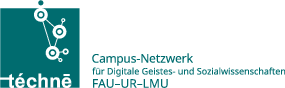 Technische Hilfsmittel
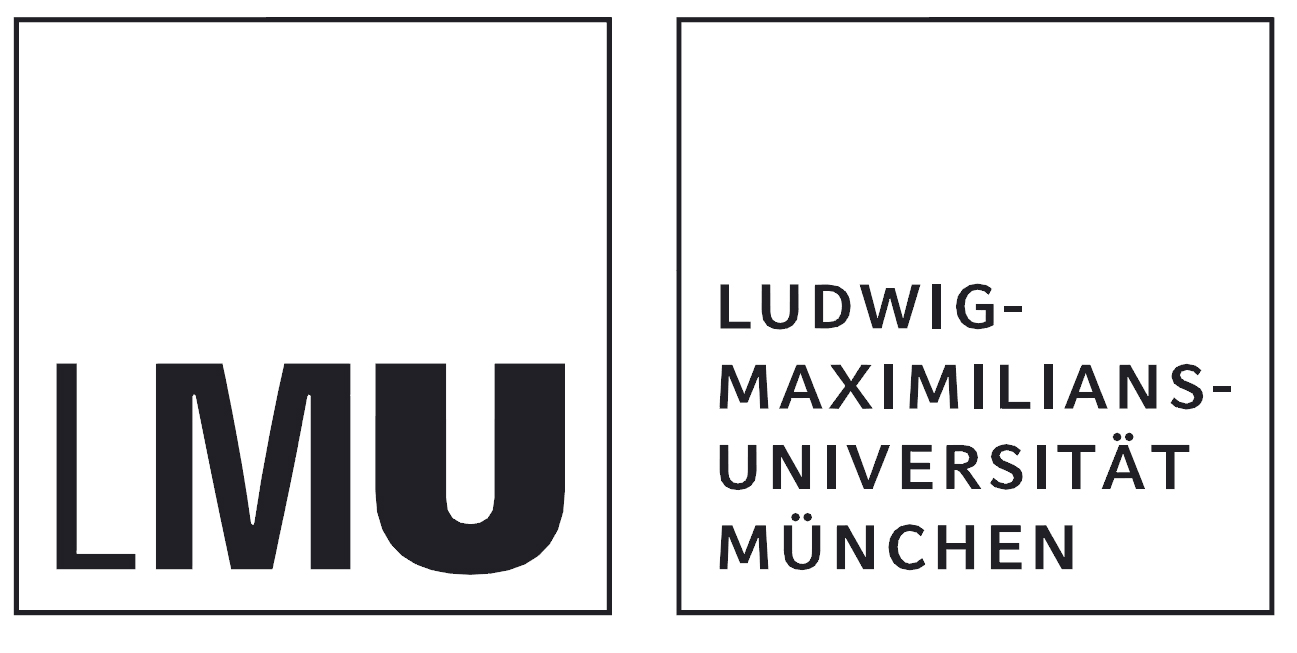 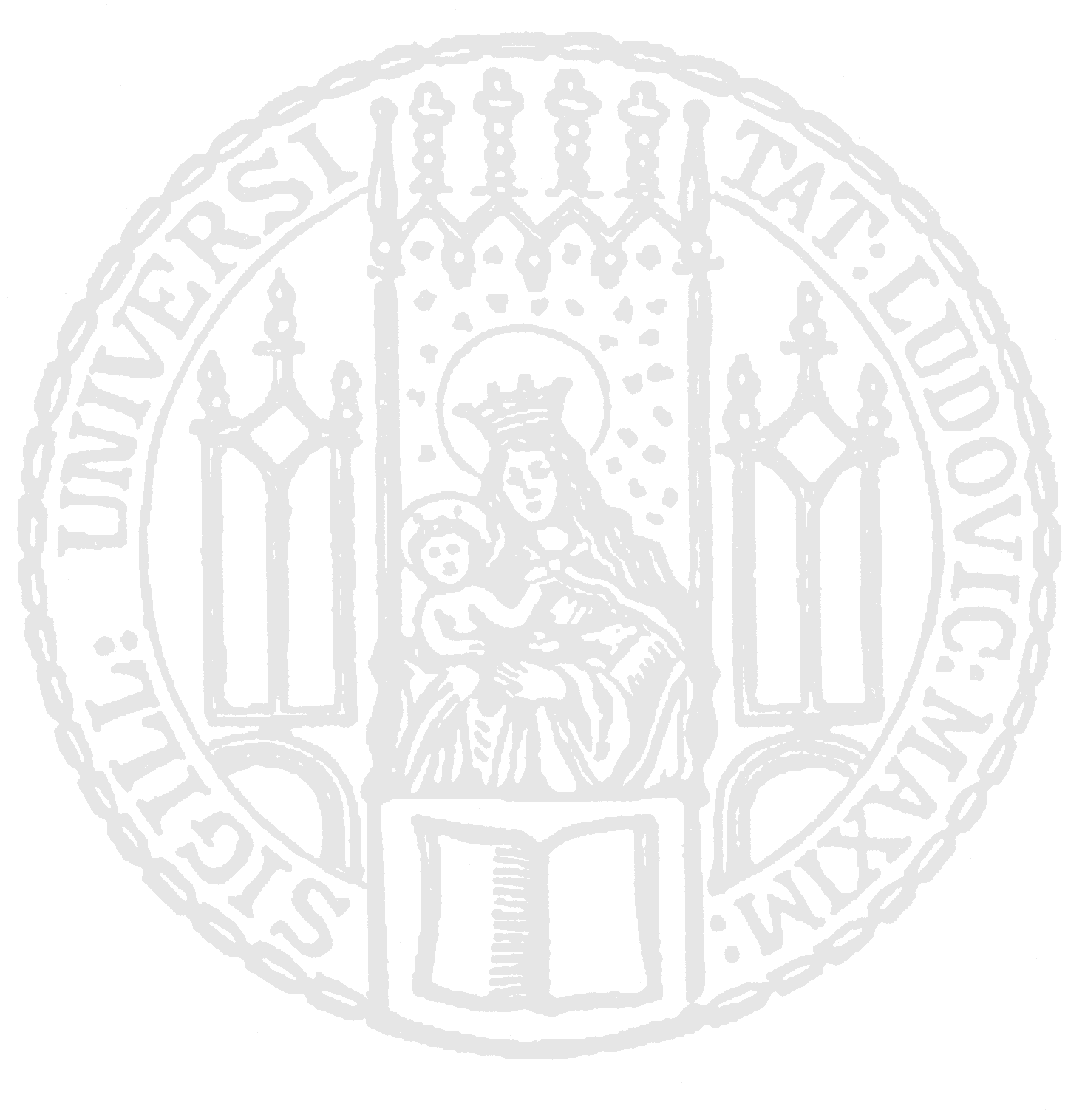 jupyter
Vorteile:
Interaktive Seminarhandouts (Testen möglich und unmittelbares Feedback)
Programmieraufgaben (Hausaufgaben)
Exportfunktion in verschiedene Formate (.teX, HTML, .py etc.)

Nachteile:
Probleme der Login-Server und teilweise der Verbindung
Teilweise „unvorhersehbares Verhalten“ der Python-Kernel
Module schwierig handhabbar im Vergleich zu IDEs wie PyCharm
Ungeeignet für größere Projekte
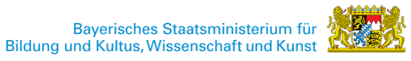 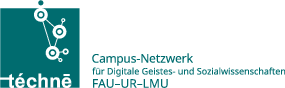 Technische Hilfsmittel
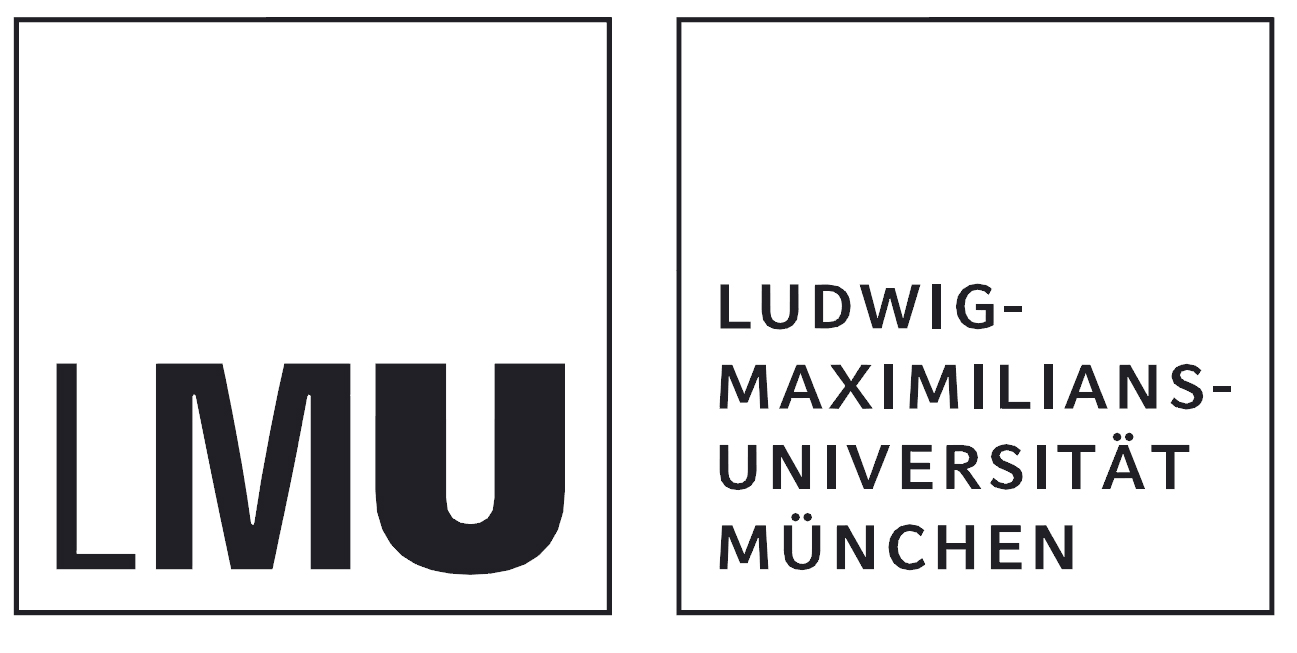 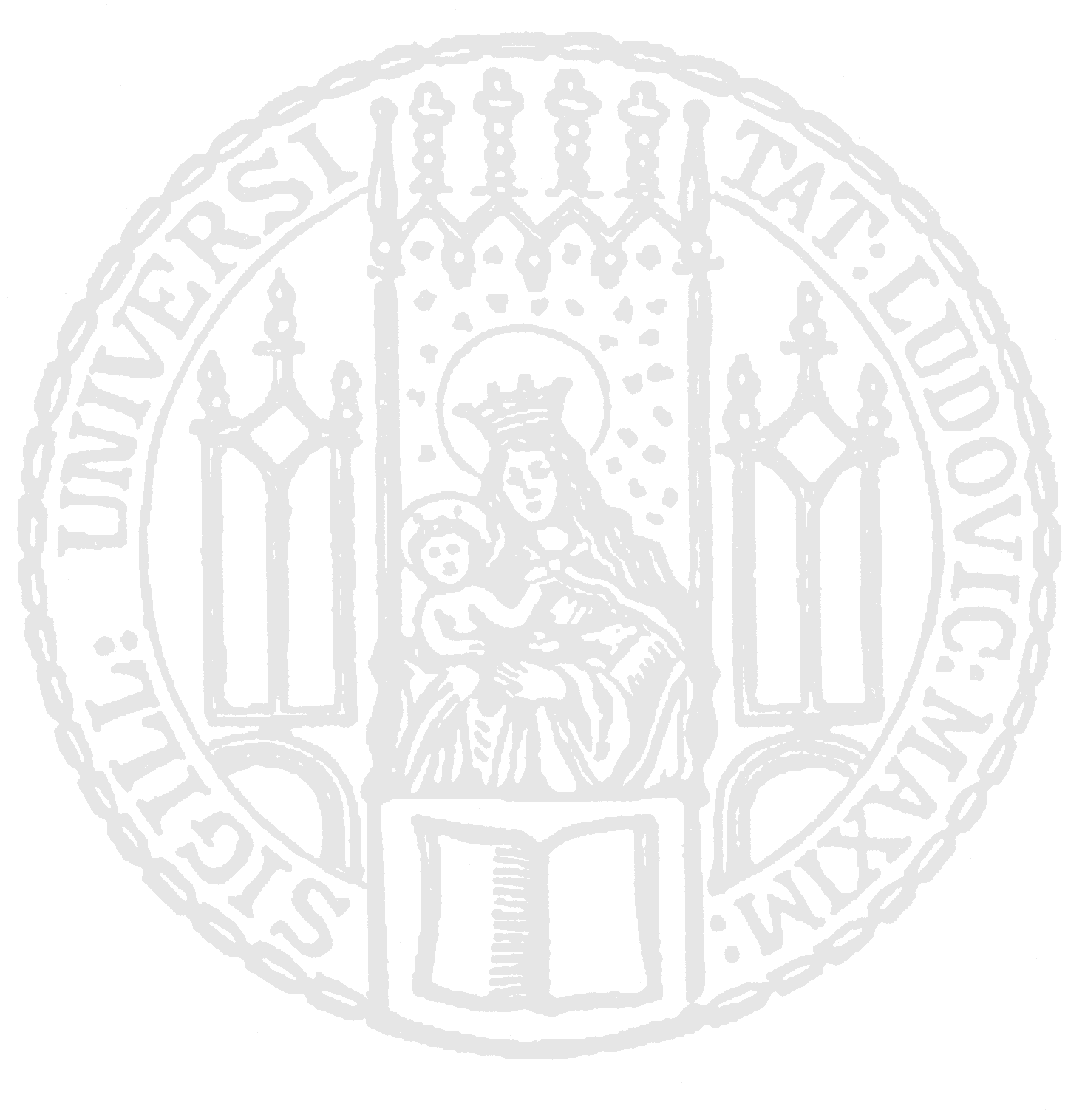 Virtueller Desktop
Vorteile:
Vollständig ausgestattete Arbeitsumgebung (SQL-DB, Python, R etc.)
Leistung Plattformunabhängig
Einfache Kurssynchronisation und Kontrolle des Arbeitsverlaufes möglich

Nachteile:
Erfordert hohe Rechenleistung (Parallelisierung)
Teilweise hohe Latenz, besonders im WLAN
Installation benötigter Programmteile nicht adhoc möglich
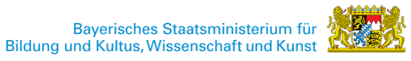 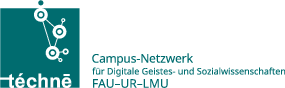 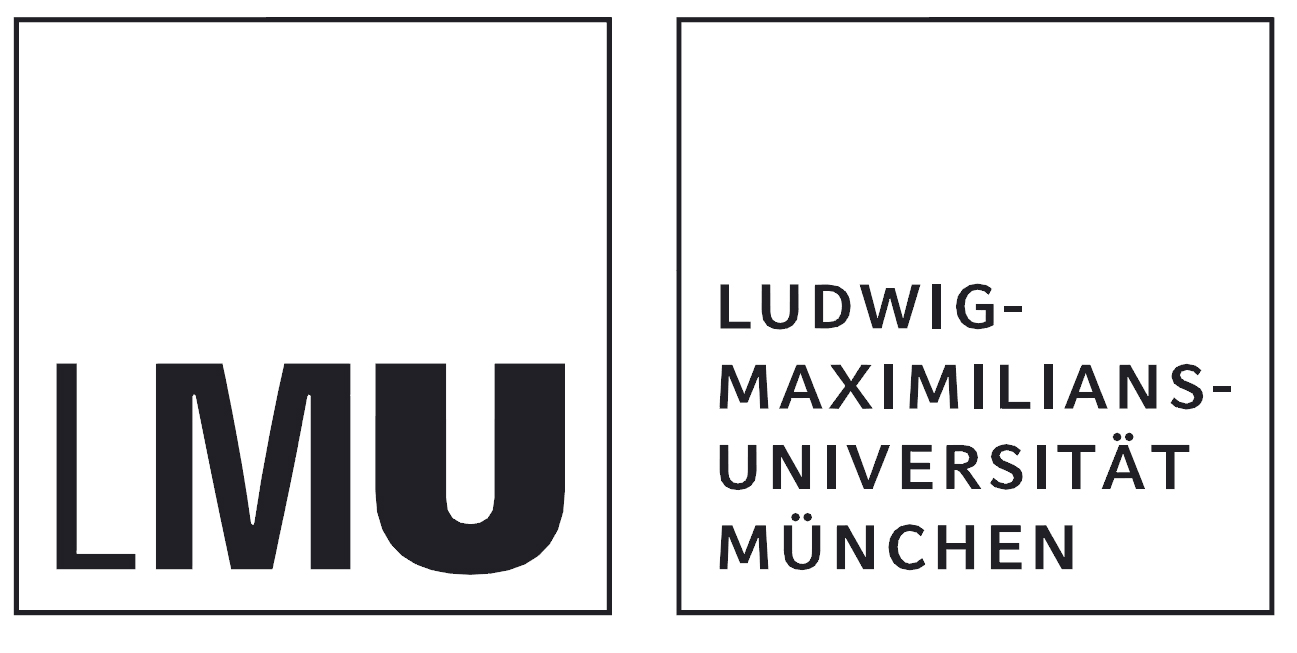 Vielen Dank für Ihre Aufmerksamkeit